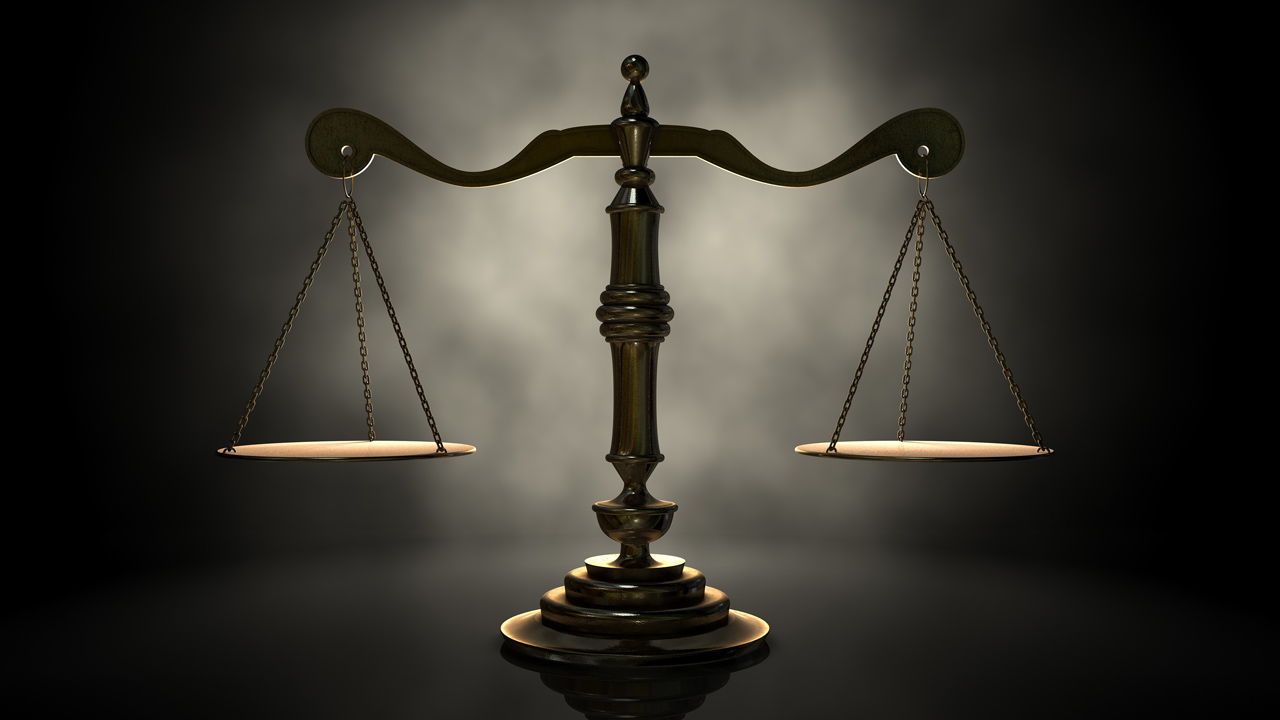 Chapitre 7
p. 307 à 317
Principe de Le Chatelierpartie 2
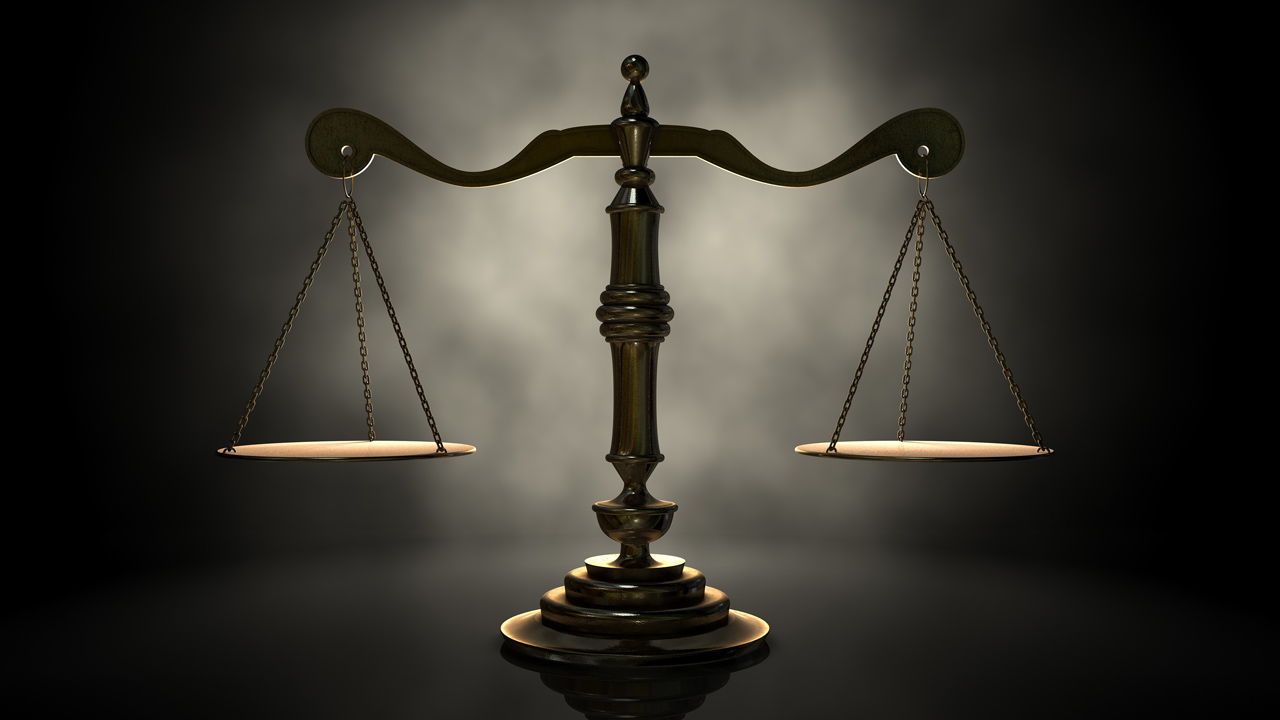 Chapitre 7
p. 307 à 317
Rappel
Chapitre 7
p. 307
Principe de Le Chatelier
Le principe de Le Chatelier indique que, si on modifie les conditions d’une système à l’équilibre, le système réagit de façon à s’opposer, en partie, aux changements qu’on lui impose, jusqu’à ce qu’il atteigne un nouvel équilibre.
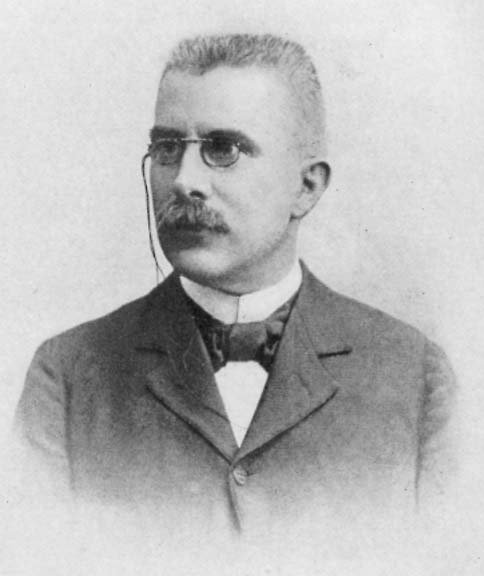 Réactions du système:
Tous les changements seront résistés par le système.
Après une modification, le système tente de rétablir l’équilibre.
Si la perturbation apporte un changement, le système trouvera un nouvel équilibre.
Henri Louis 
Le Chatelier
1850-1936
Chapitre 7
p. 308 à 317
Principe de Le Chatelier
Comment pouvons-nous perturber l’équilibre?
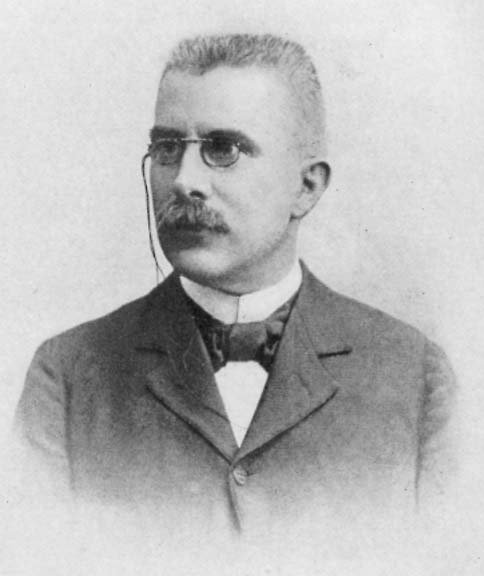 Henri Louis 
Le Chatelier
1850-1936
Chapitre 7
p. 308 à 317
Principe de Le Chatelier
Comment pouvons-nous perturber l’équilibre?
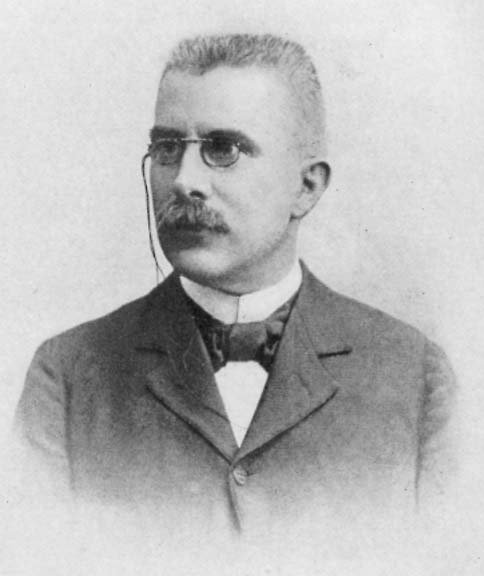 Henri Louis 
Le Chatelier
1850-1936
Chapitre 7
p. 298 à 317
Résolution d’un problèmePrincipe de Le Chatelier
Identifier la perturbation apportée au système
Identifier ce que le système va tenter de faire pour résister au changement
Identifier si la réaction directe ou inverse est favorisée pour que le changement proposé à l’étape 2 ait lieu
Analyser le changement de la concentration des réactifs et des produits
Perturbation?
Le système veut?
La réaction favorisée?
Variation?
Chapitre 7
p. 308 à 312
Résolution d’un problèmePrincipe de Le Chatelier
7.14: Les concentrations de H2, de I2 et de HI en fonction du temps (ajout de H2)
Équilibre initial
Nouvel équilibre
Perturbation
violet
incolore
incolore
[HI]
Perturbation?
Le système veut?
La réaction favorisée?
Variation?
[H2(g)]
[I2]
[H2(g)]
[H2]
Réaction inverse
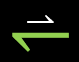 [I2(g)]
[H2(g)]
[HI(g)]
t1
t2
t0
Progression de la réaction
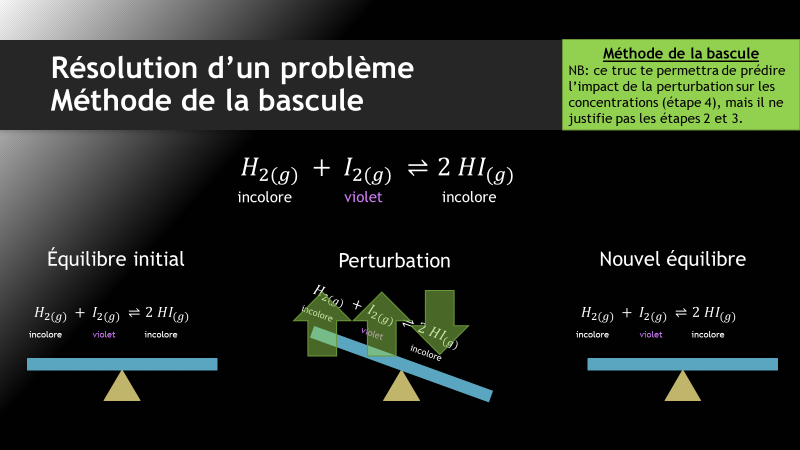 Méthode de la bascule
NB: ce truc te permettra de prédire l’impact de la perturbation sur les concentrations (étape 4), mais il ne justifie pas les étapes 2 et 3.
Résolution d’un problèmeMéthode de la bascule
violet
incolore
incolore
Équilibre initial
Nouvel équilibre
Perturbation
incolore
incolore
incolore
violet
violet
violet
incolore
incolore
incolore
Chapitre 7
p. 318 #1 à 3
Précision sur les exercices du manuel
7.14: Les concentrations de H2, de I2 et de HI en fonction du temps (ajout de H2)
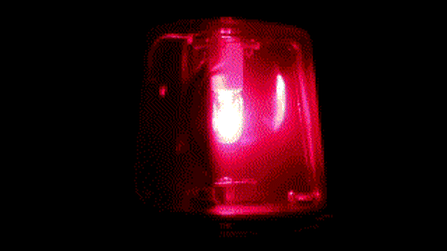 p. 318 #1 à 3
Le corrigé du manuel donne le changement net (incluant la perturbation).
Pour éviter la confusion, on veut le changement après la perturbation, c’est-à-dire ce que le système veut.
Équilibre initial
Nouvel équilibre
Perturbation
[HI]
[I2]
[H2]
t1
t2
t0
Progression de la réaction
Chapitre 7
p. 318 #1 à 3
Précision sur les exercices du manuel
Exercice 1
La synthèse de l’ammoniac est une réaction qui atteint facilement l’équilibre. Cet équilibre est illustré pas l’équation suivante:
a) Quel serait le changement imposée à la réaction si une partie de l’ammoniac était liquéfiée?
Si l’ammoniac se liquéfie, il n’est pas à l’état gazeux. Ceci résulte en perte d’ammoniac à l’état gazeux.
Exercice 2
L’acide chlorhydrique réagit en présence de dioxygène jusqu’à ce qu’il atteigne l’équilibre suivant:
a) Quel serait le changement imposée à la réaction si on ajoutait une base au système?
Si la base est introduite, elle réagit avec l’acide. Elle diminue la quantité de HCl.
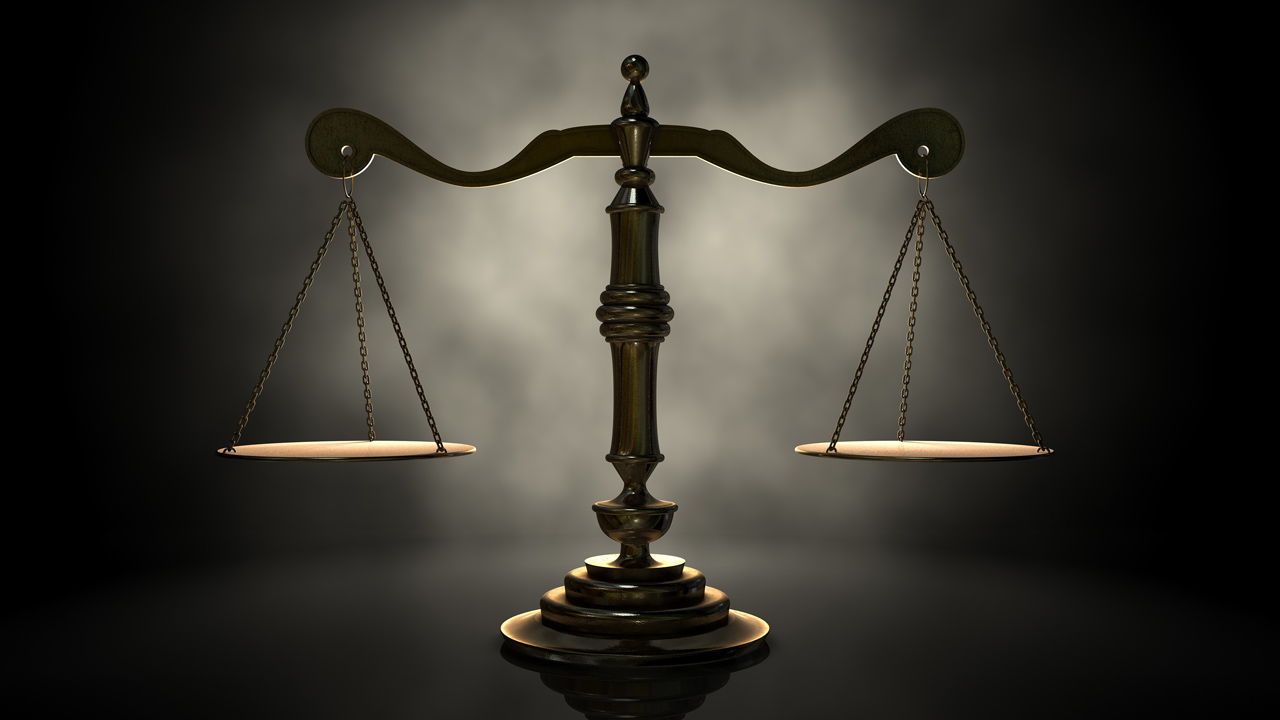 Chapitre 7
p. 308 à 317
L’effet de différents facteurs sur l’équilibre
Chapitre 7
p. 308 à 317
Principe de Le Chatelier
Comment pouvons-nous perturber l’équilibre?
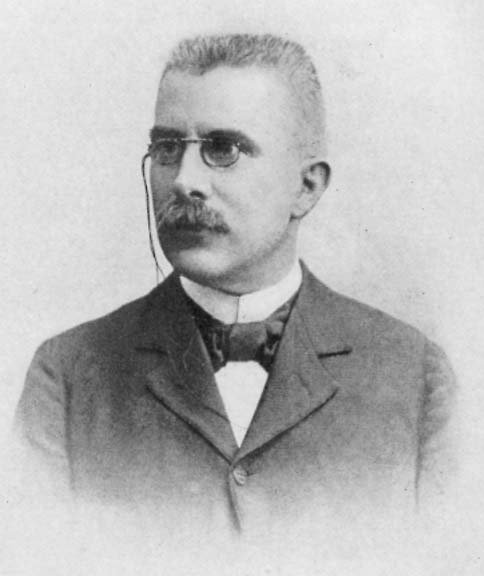 Henri Louis 
Le Chatelier
1850-1936
Chapitre 7
p. 169
Rappel: enthalpie de réaction
Comment pouvons-nous perturber l’équilibre?
ΔH > 0
intérieur
Réaction endothermique
H2O(s) + 6 kJ  H2O(l)
ΔH < 0 extérieur
Réaction exothermique
Pour la suite, je vous recommande d’écrire vos réactions de manière à ce que les énergies soient dans la réaction.
CH4(g) + 2O2(g)  CO2(g) + 2H2O(l) + 890 kJ
Chapitre 7
p. 312-315
Principe de Le ChatelierVariation de la température
Comment pouvons-nous perturber l’équilibre?
Effet de l’augmentation de la température:
Le système veut diminuer la température
On favorise la réaction endothermique

Effet de la diminution de la température:
Le système veut augmentation la température
On favorise la réaction exothermique
Chapitre 7
p. 312 à 314
Principe de Le ChatelierVariation de la température
Comment pouvons-nous perturber l’équilibre?
incolore
violet
incolore
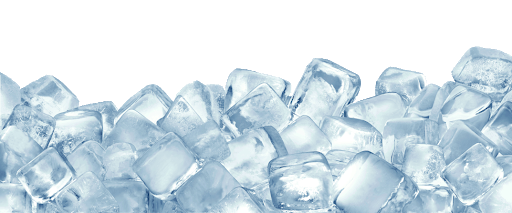 Perturbation?
Le système veut?
La réaction favorisée?
Variation?
T
T
Effet de l’augmentation de la température:
Le système veut diminuer la température
On favorise la réaction endothermique

Effet de la diminution de la température:
Le système veut augmentation la température
On favorise la réaction exothermique
T
T
Réaction exo
Réaction endo
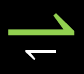 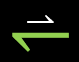 Réaction inverse
Réaction directe
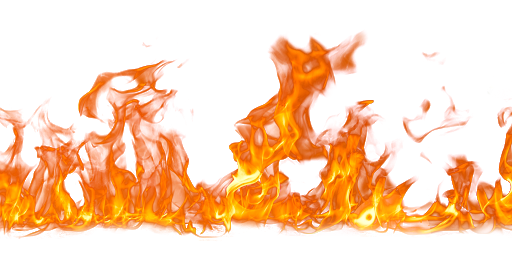 [HI(g)]
[I2(g)]
[H2(g)]
[HI(g)]
[H2(g)]
[I2(g)]
Chapitre 7
p. 314-315
Principe de Le ChatelierVariation de la pression
Comment pouvons-nous perturber l’équilibre?
Effet de l’augmentation de la pression:
Lorsqu’on augmente la pression, l’équilibre de la réaction vers le côté de l’équation contenant le moins de particules de gaz.

Effet de la diminution de la pression:
Lorsqu’on diminue la pression, l’équilibre de la réaction vers le côté de l’équation contenant le plus de particules de gaz.
Chapitre 7
p. 314-315
Principe de Le ChatelierVariation de la pression
Comment pouvons-nous perturber l’équilibre?
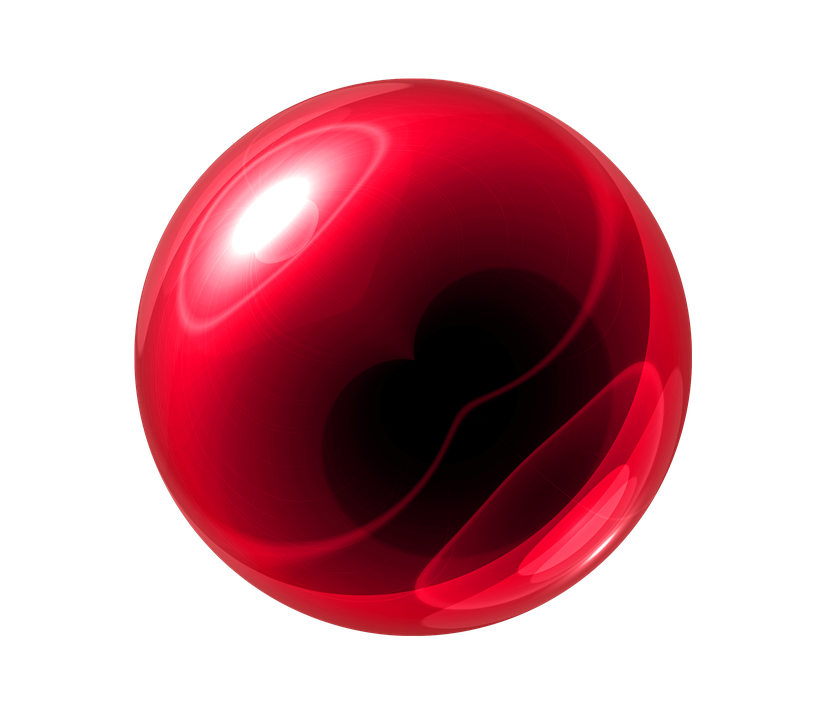 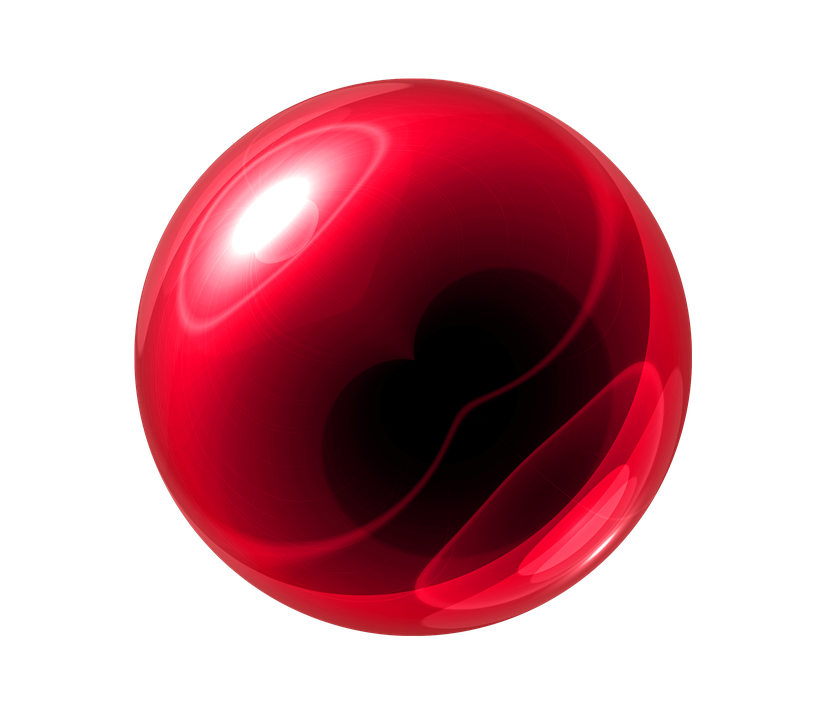 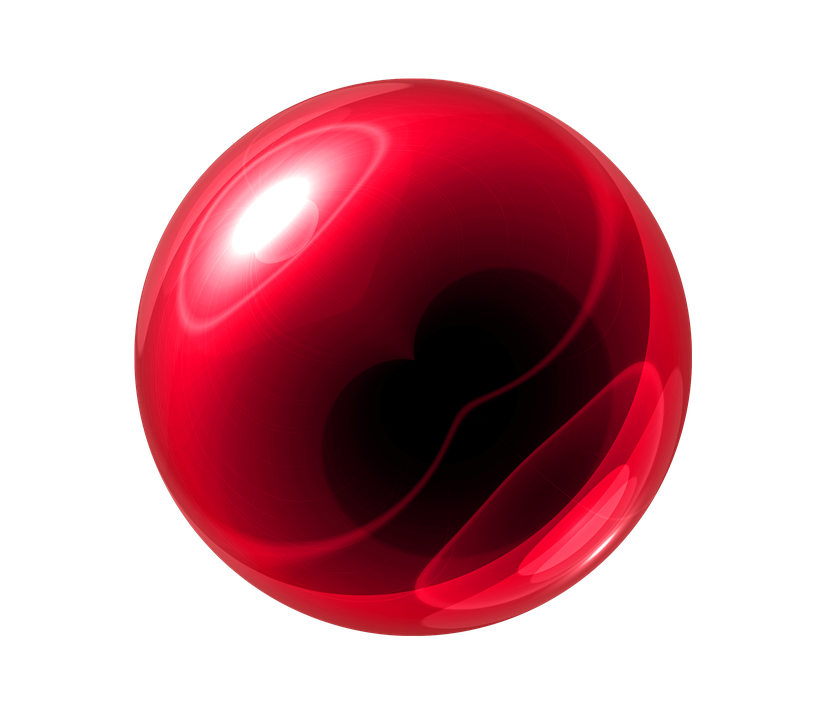 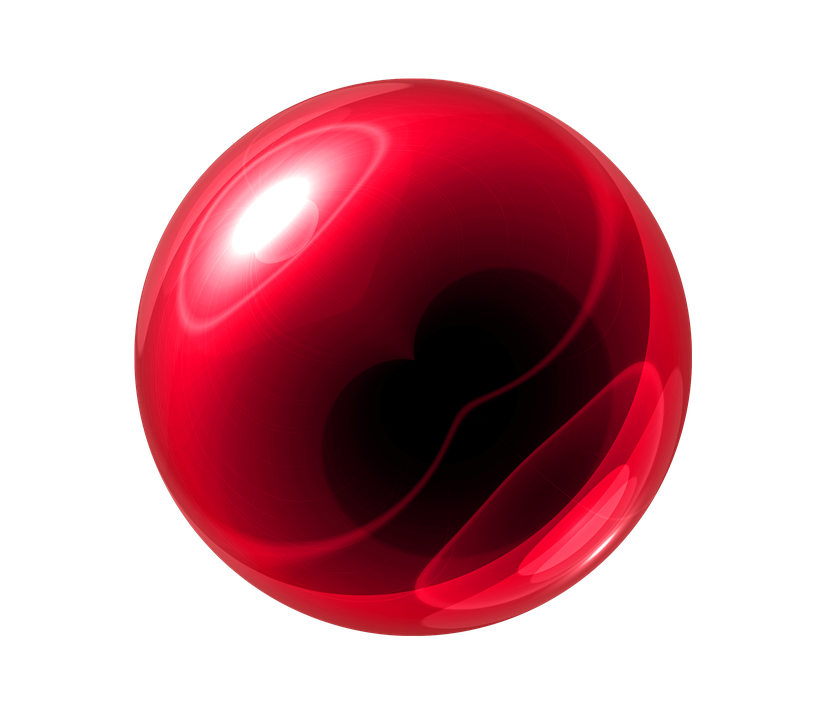 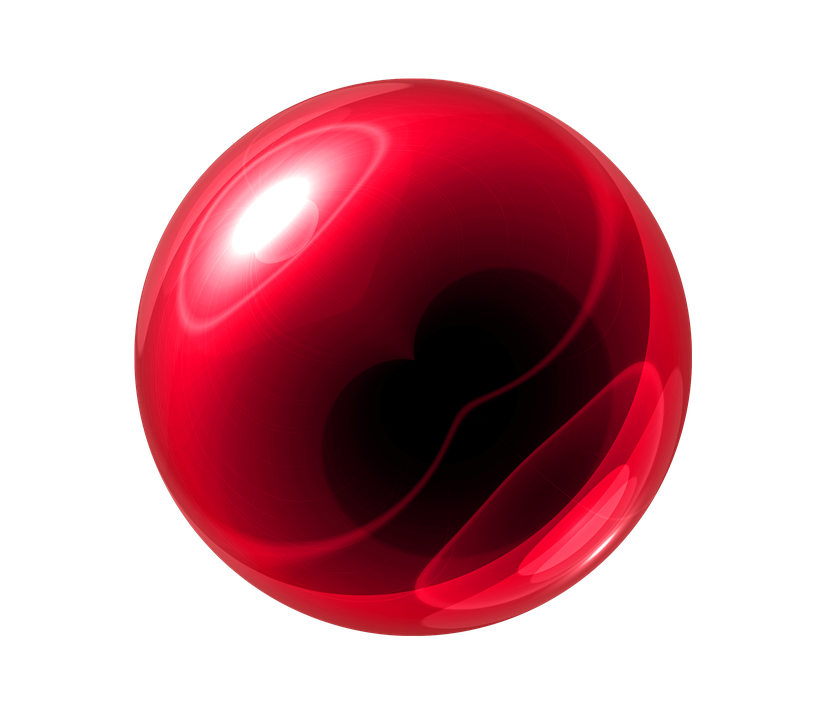 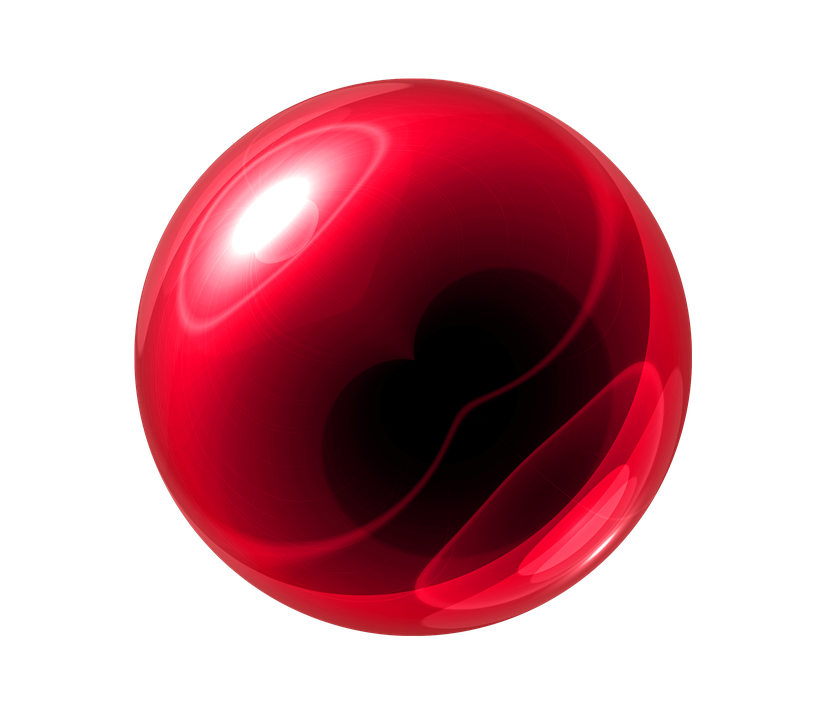 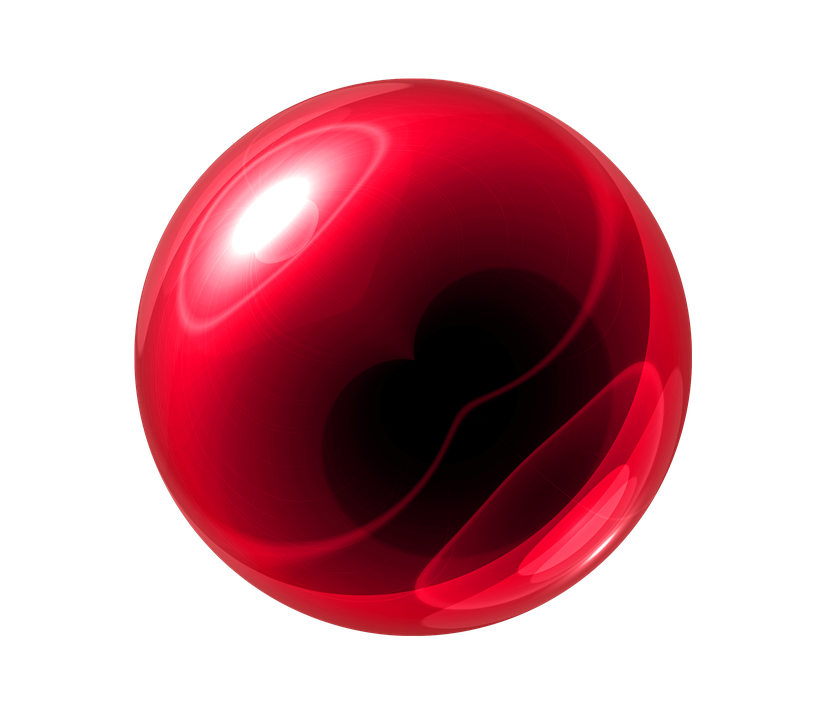 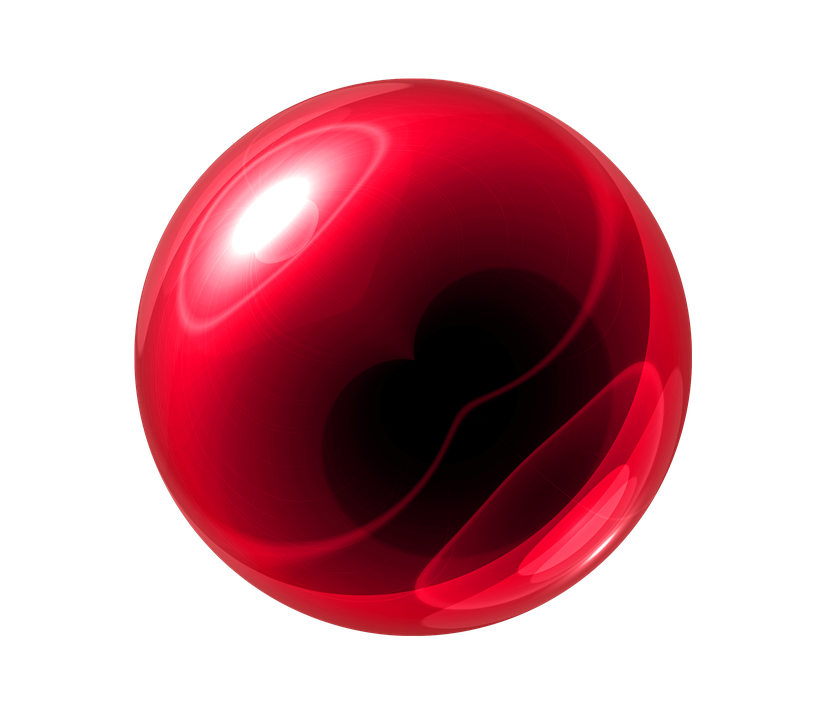 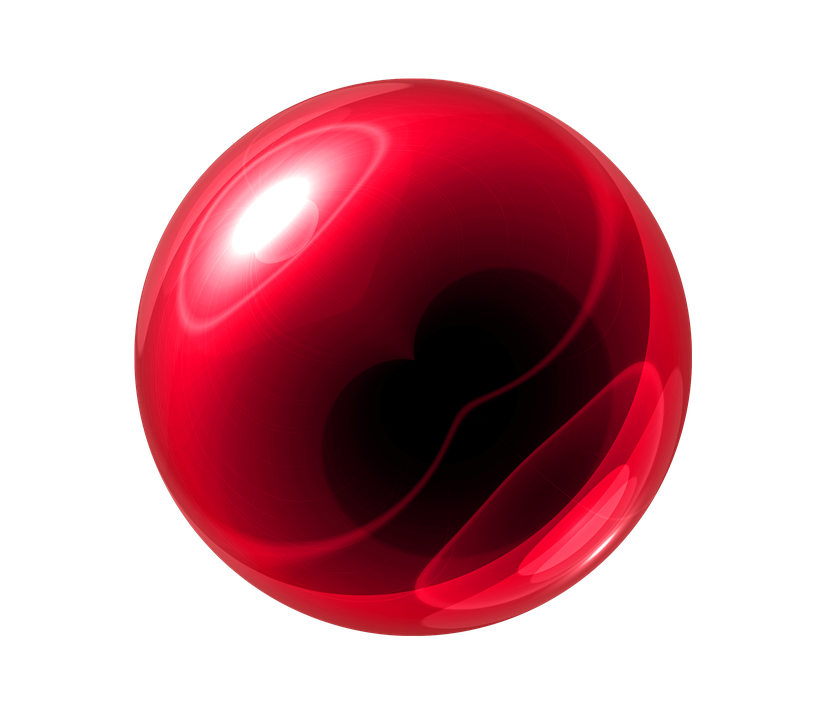 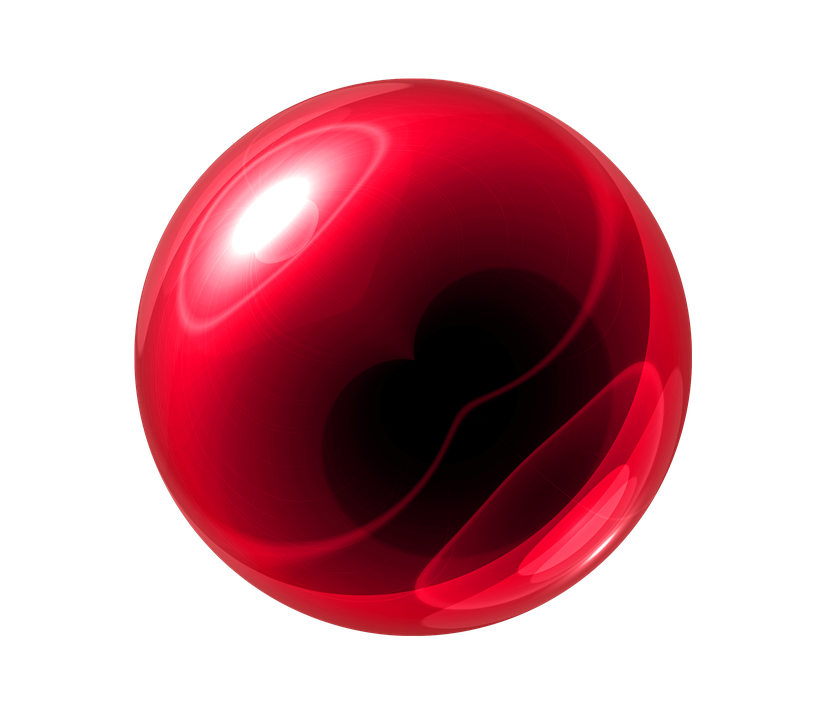 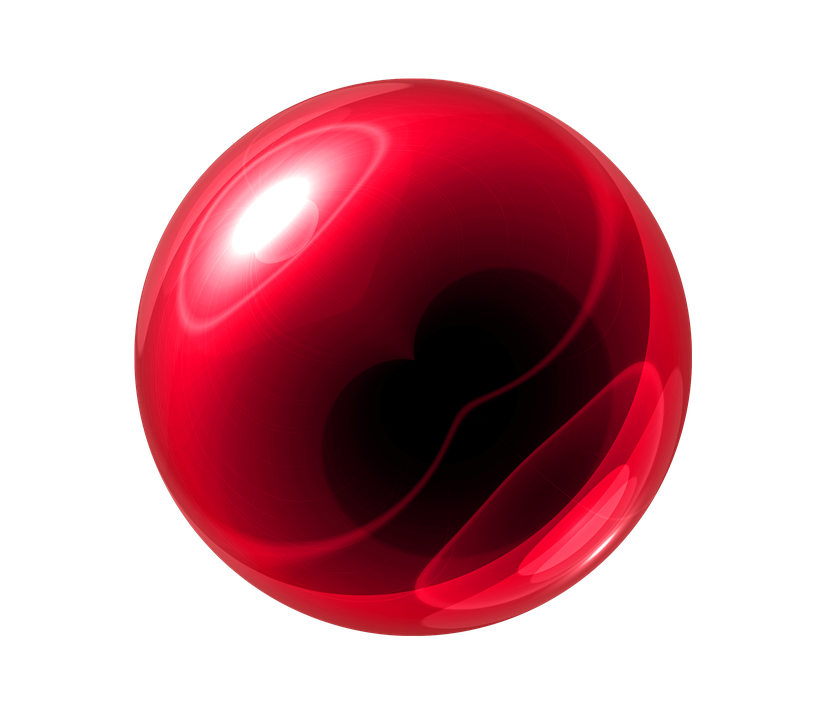 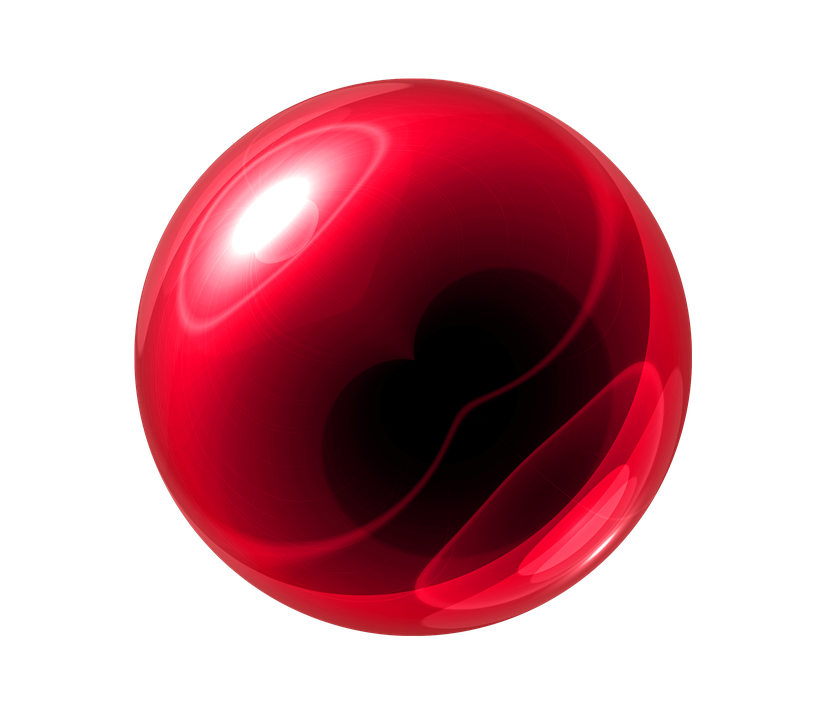 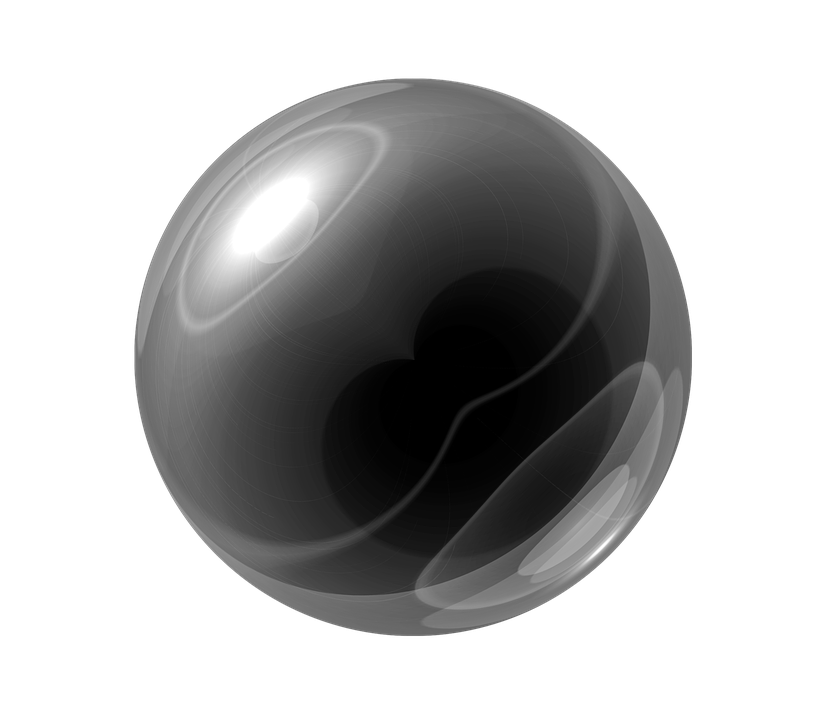 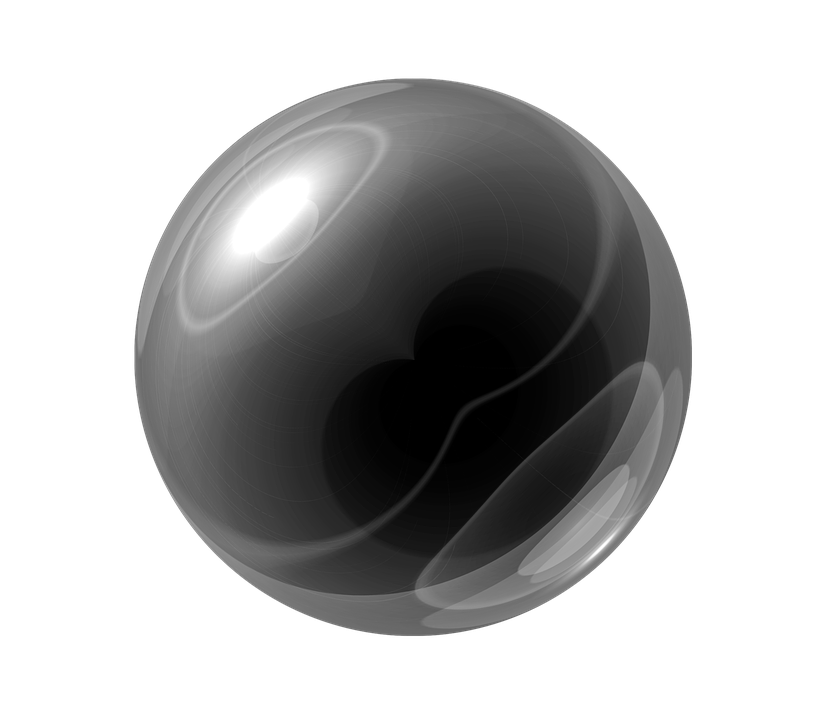 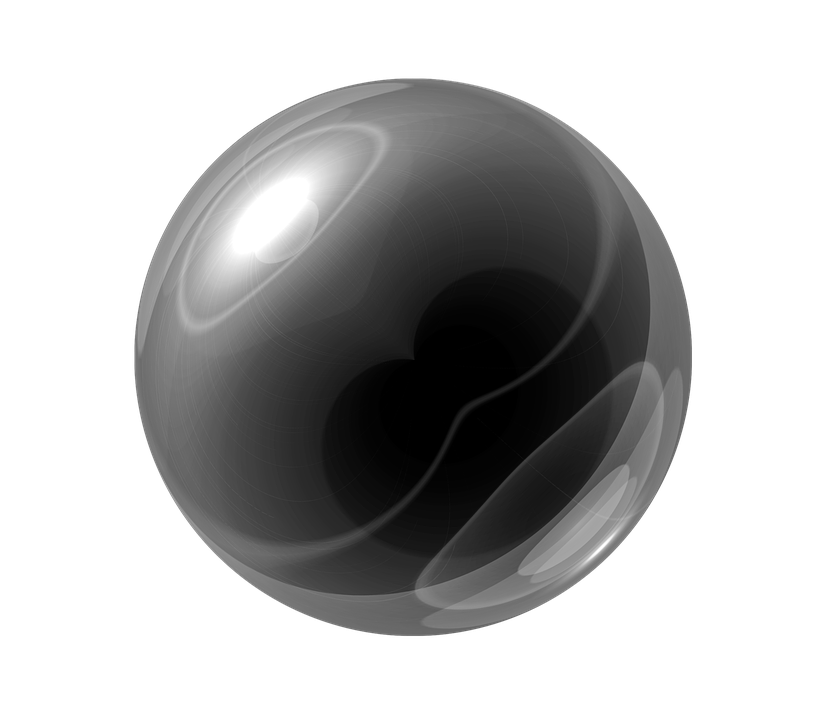 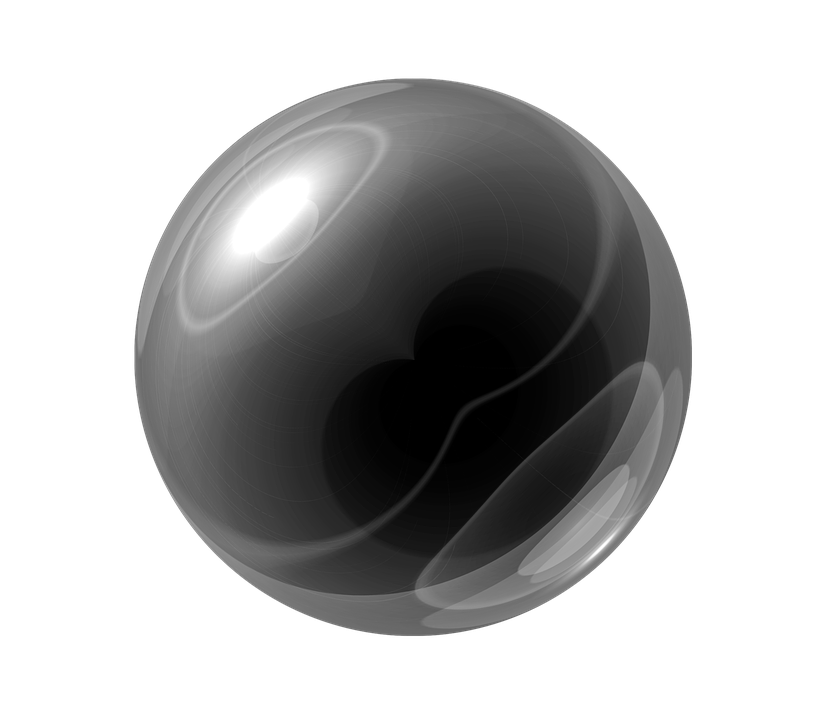 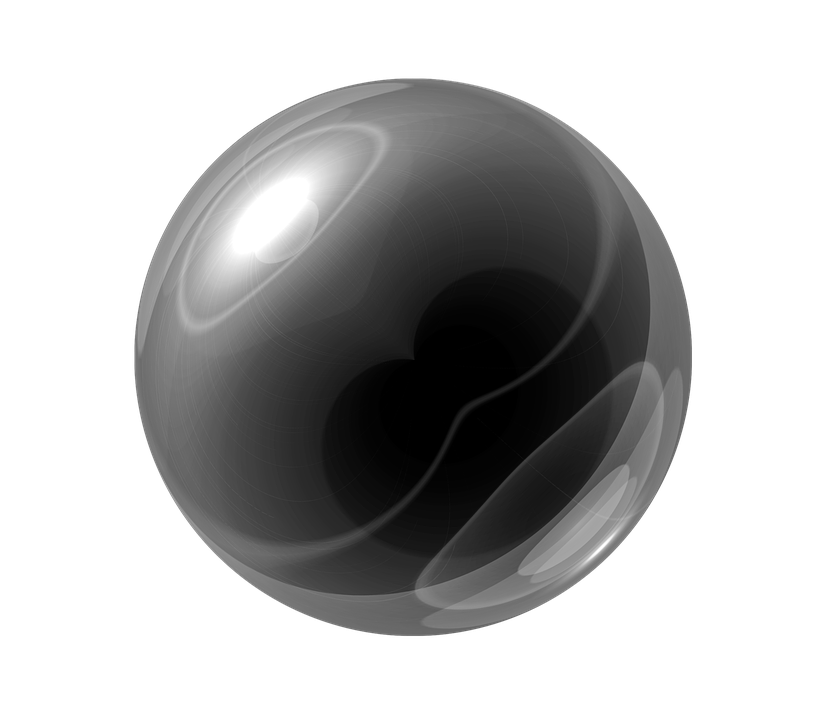 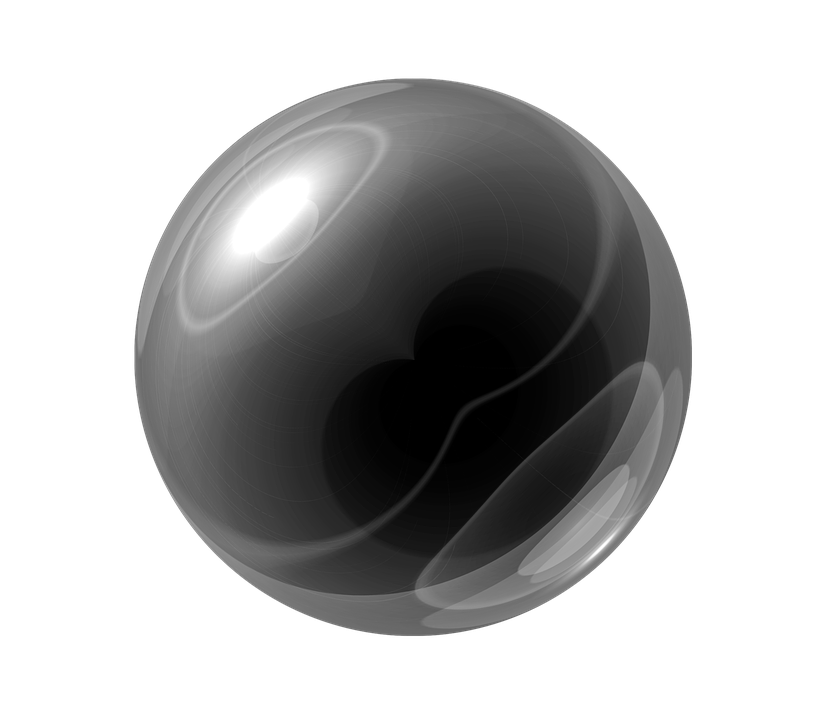 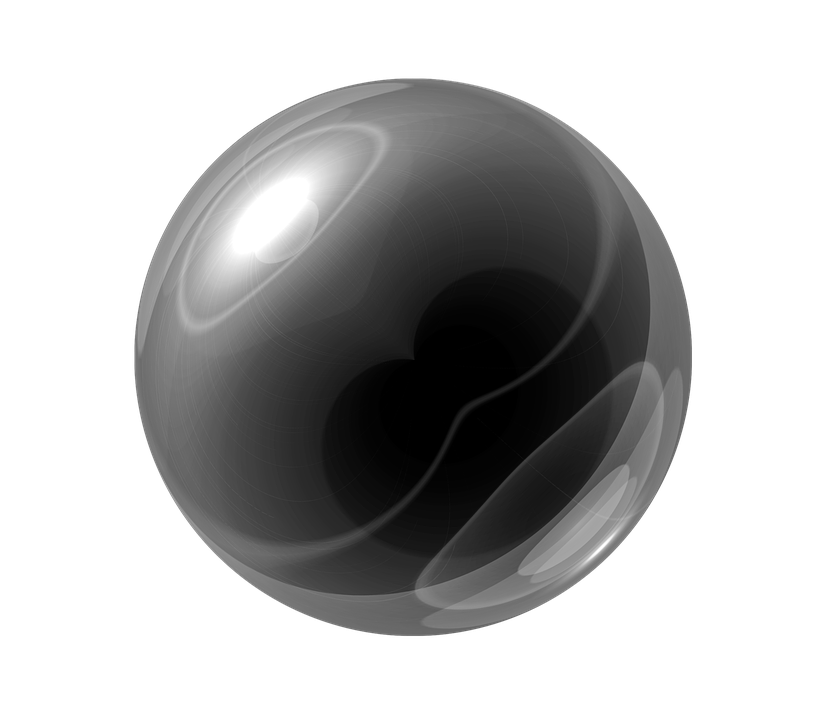 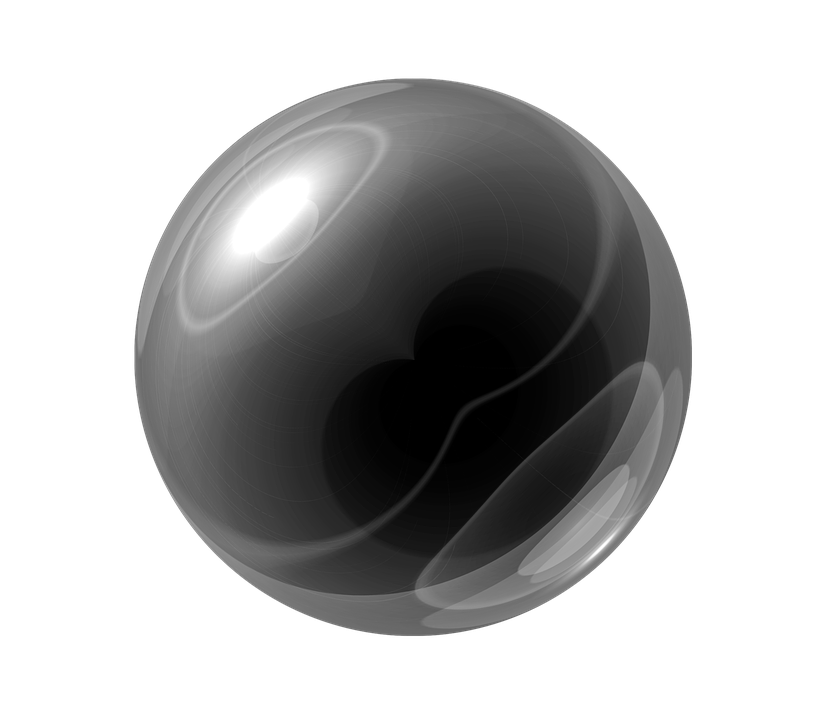 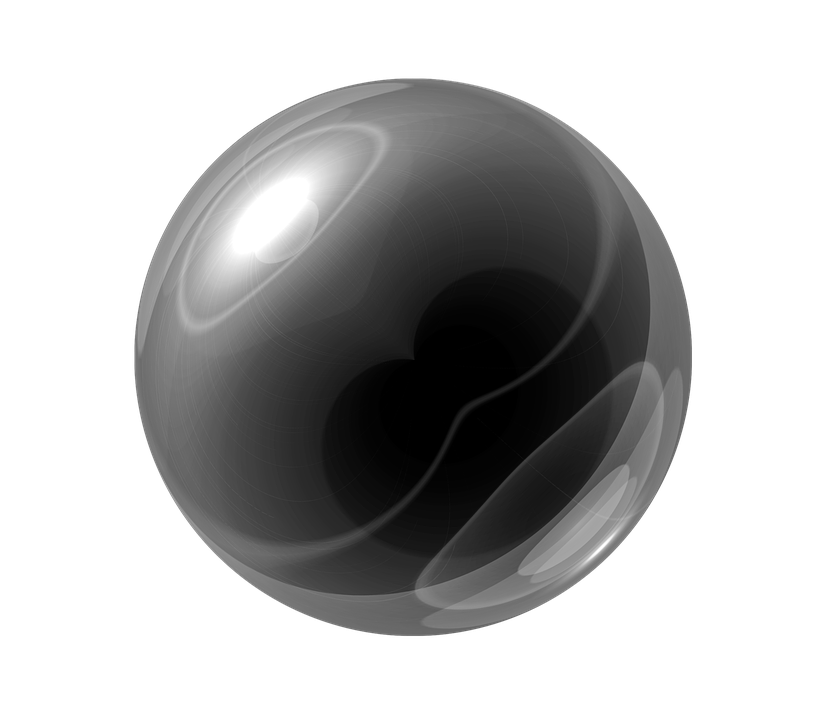 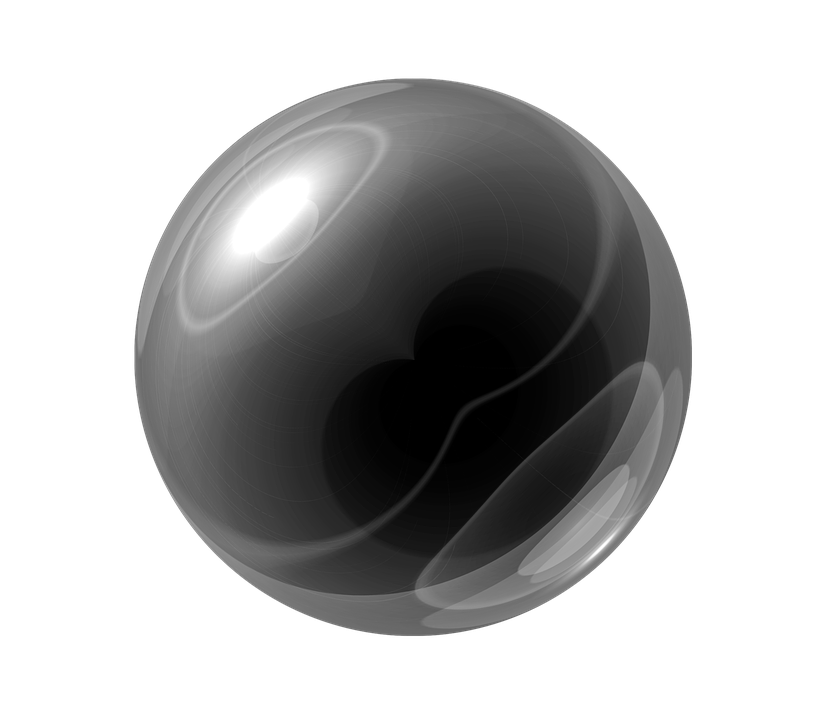 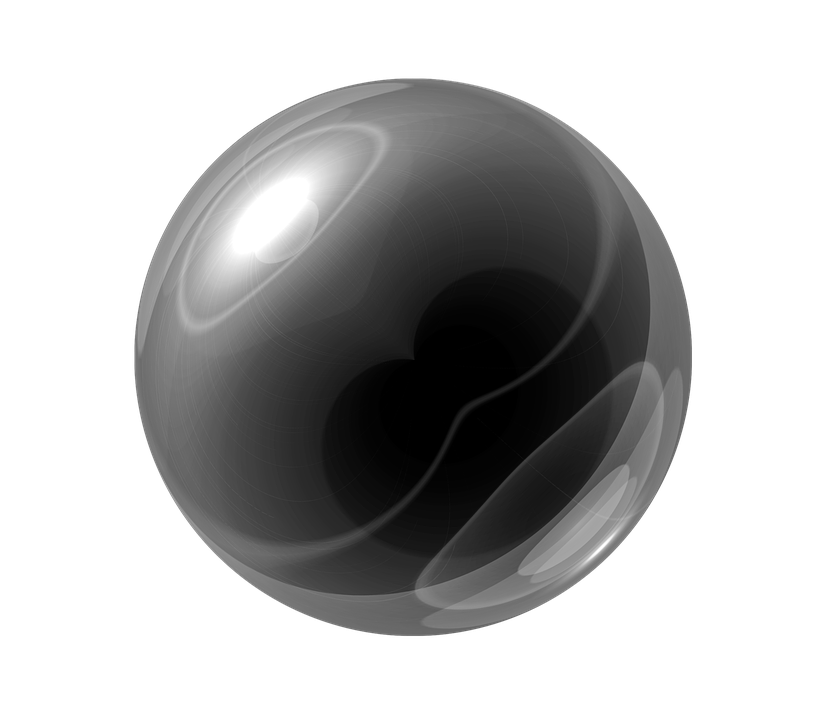 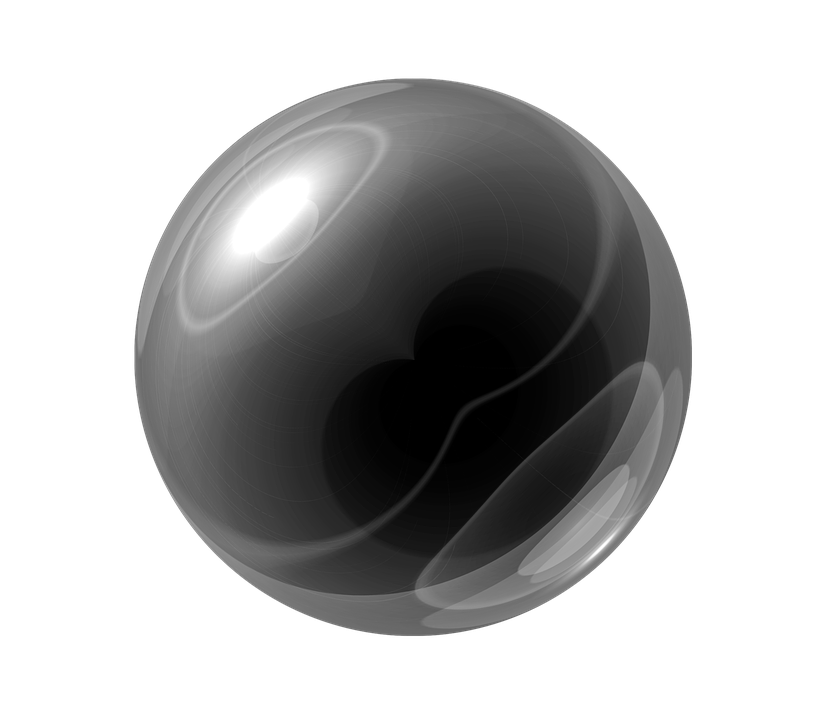 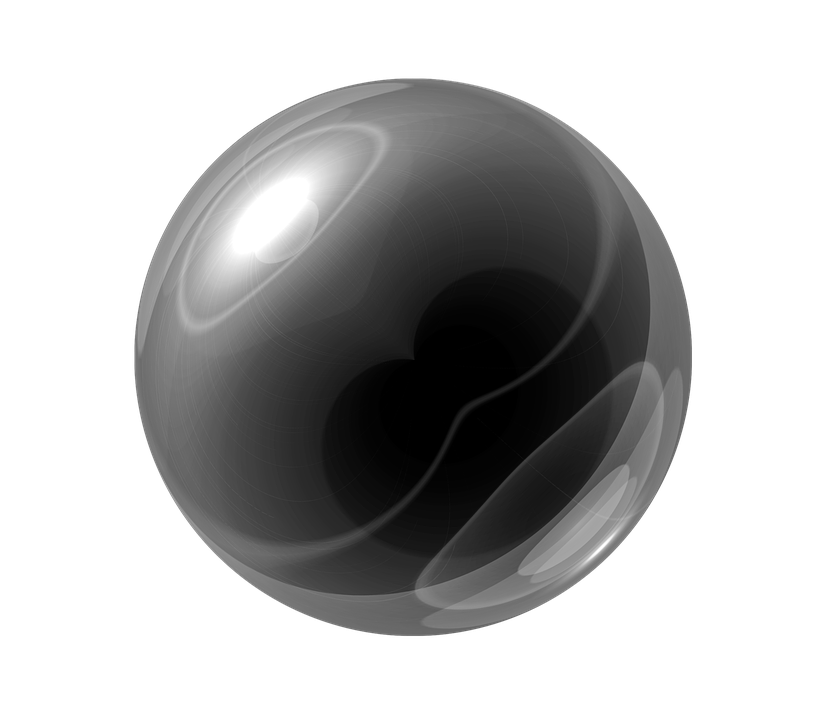 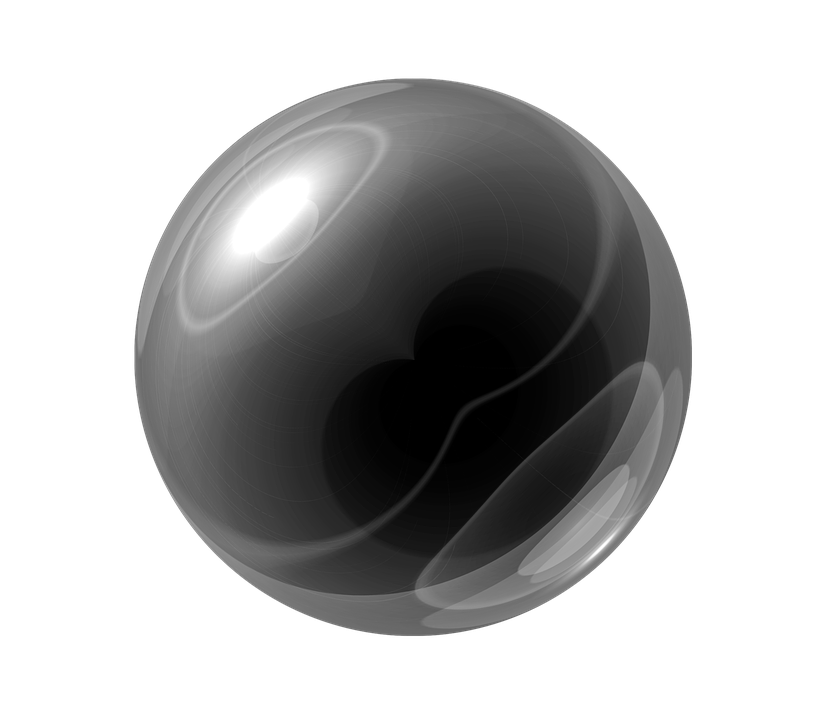 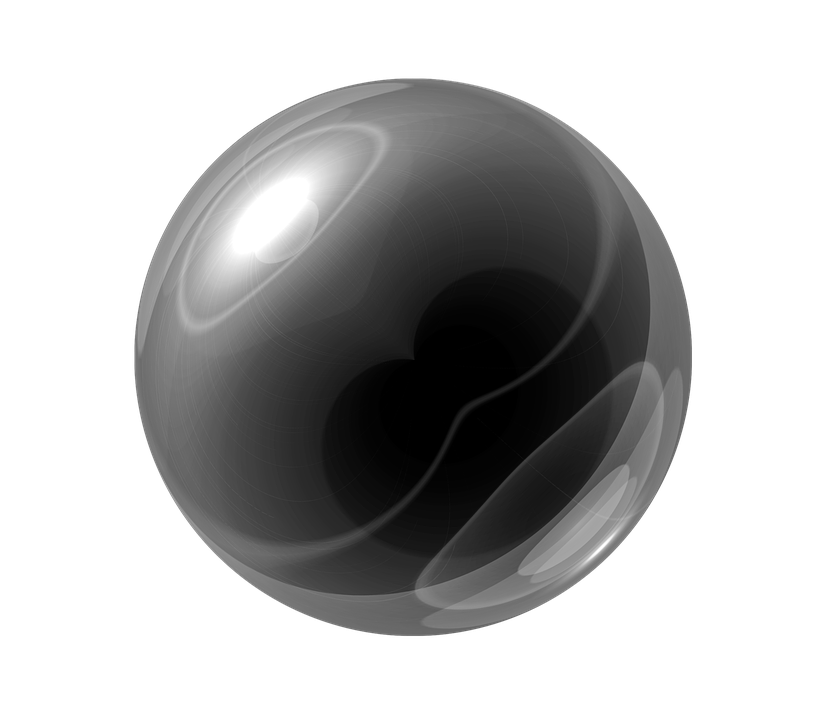 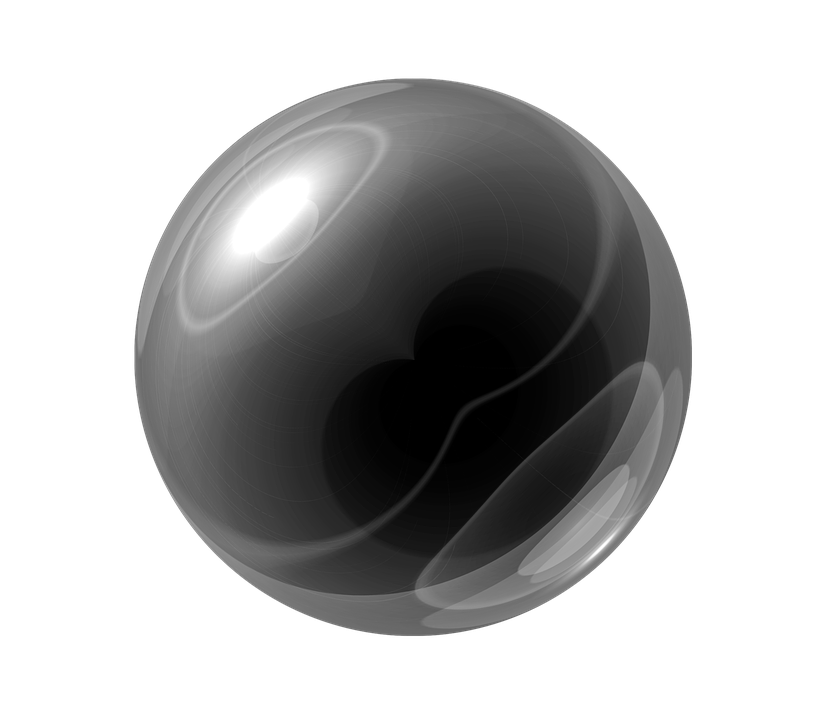 Effet de l’augmentation de la pression:
Lorsqu’on augmente la pression, l’équilibre de la réaction vers le côté de l’équation contenant le moins de particules de gaz.

Effet de la diminution de la pression:
Lorsqu’on diminue la pression, l’équilibre de la réaction vers le côté de l’équation contenant le plus de particules de gaz.
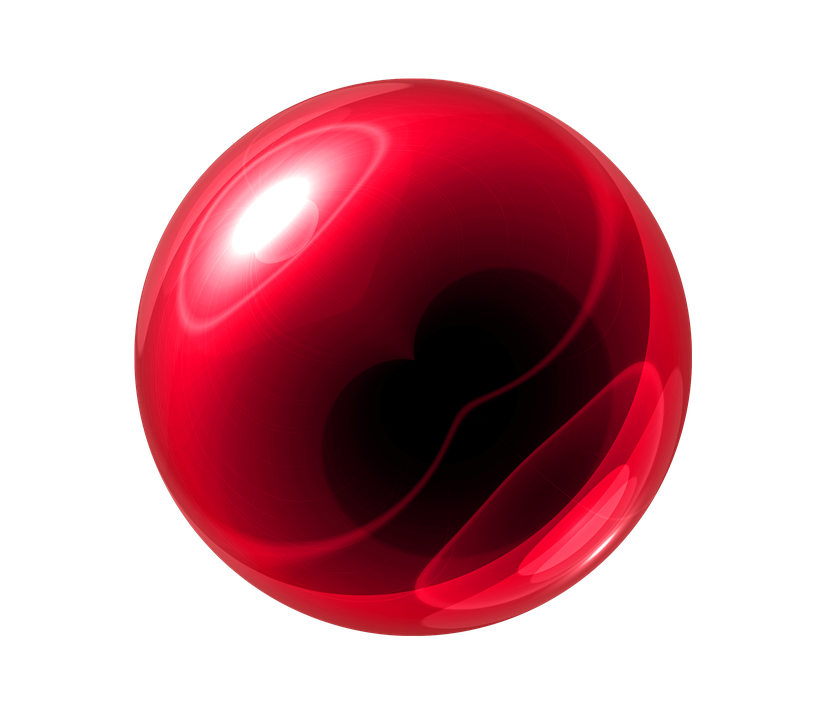 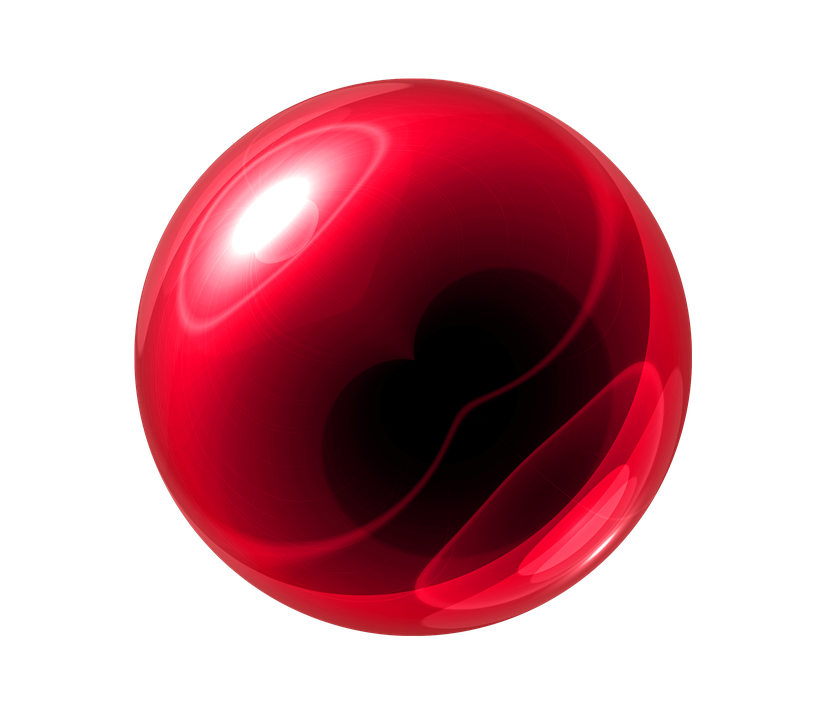 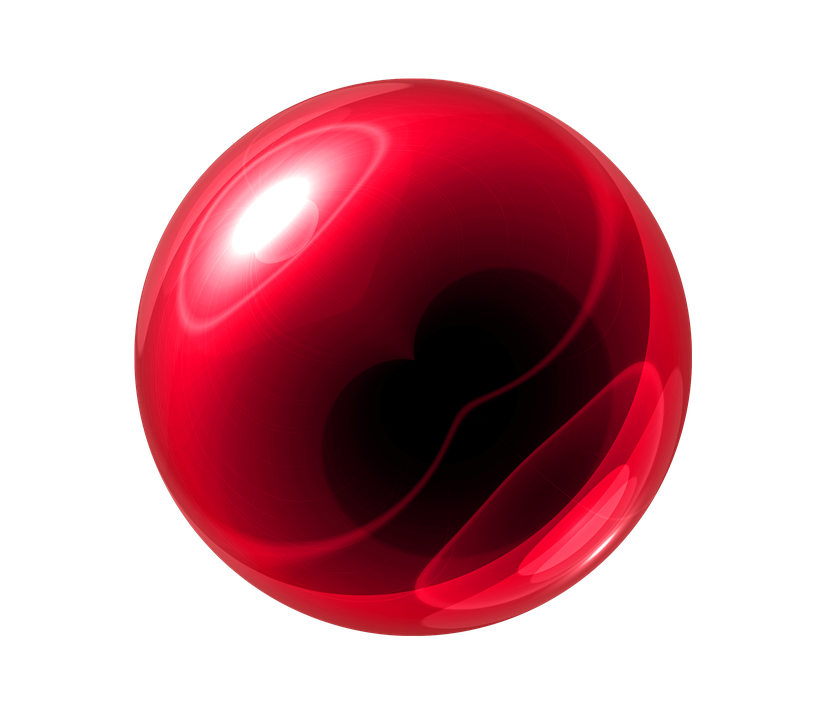 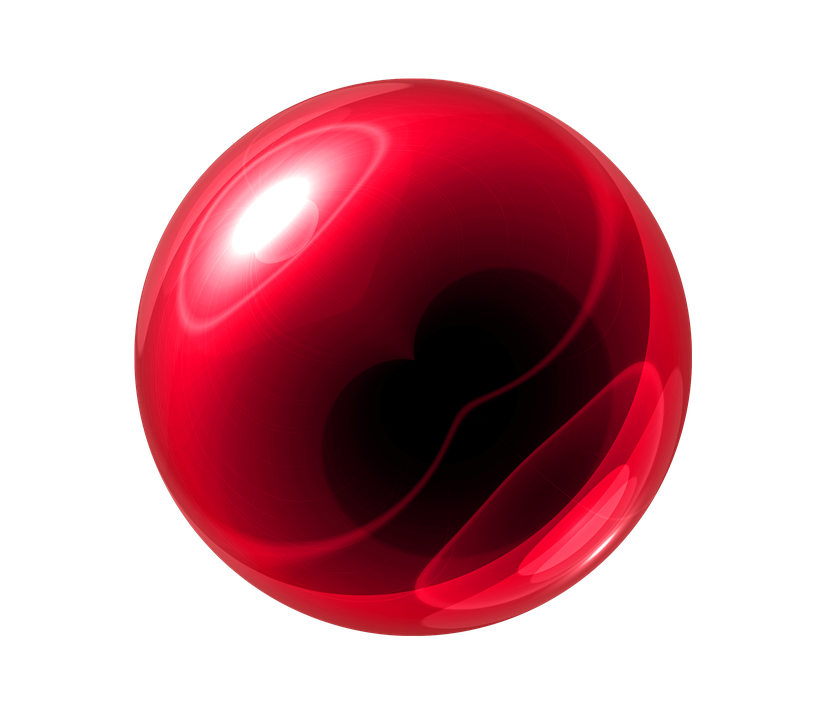 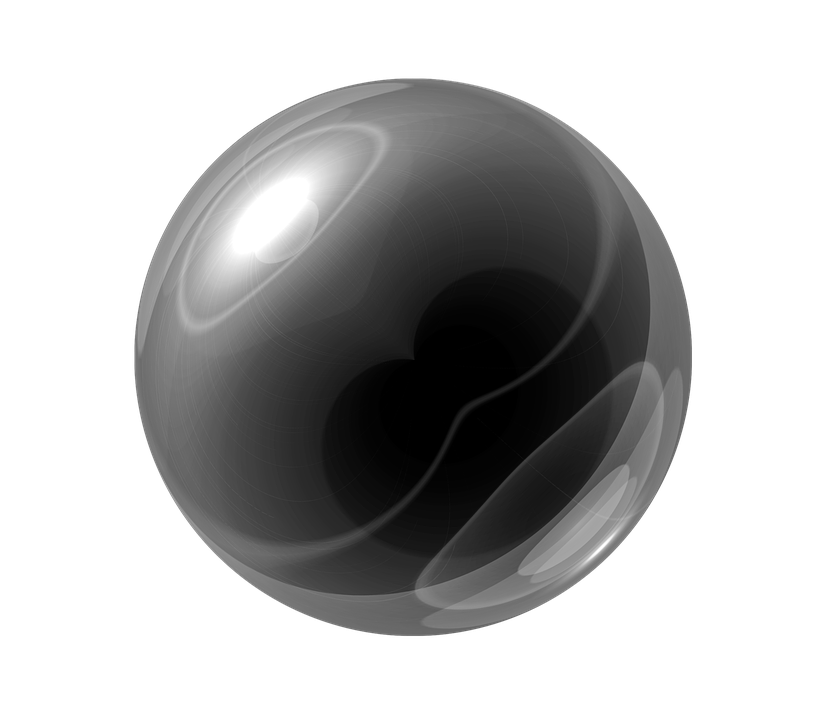 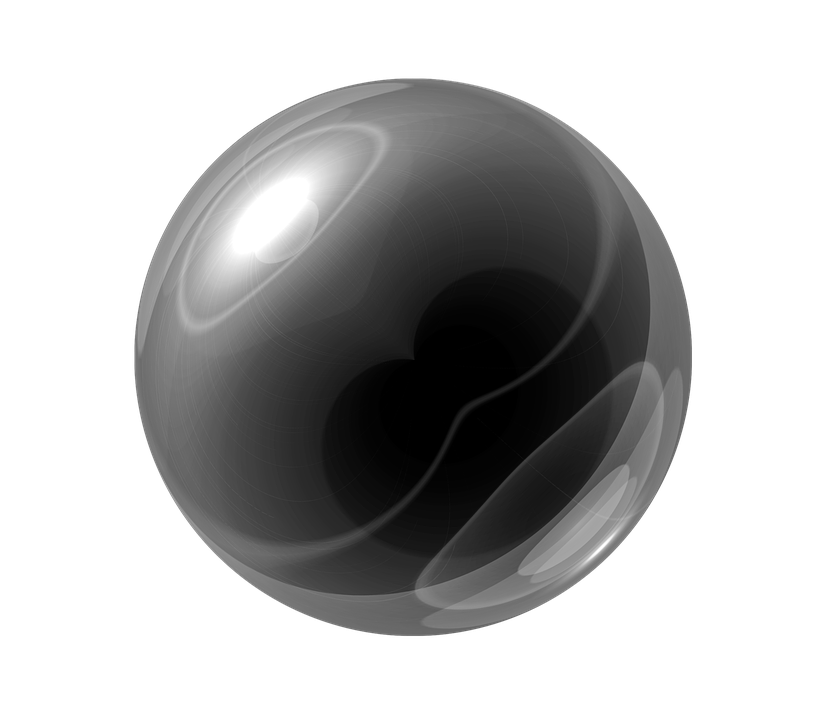 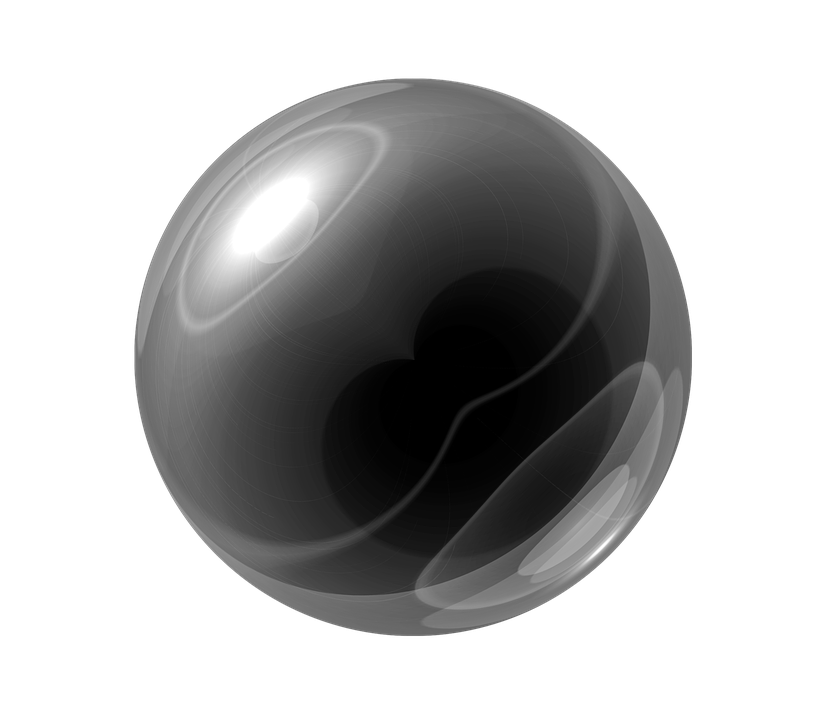 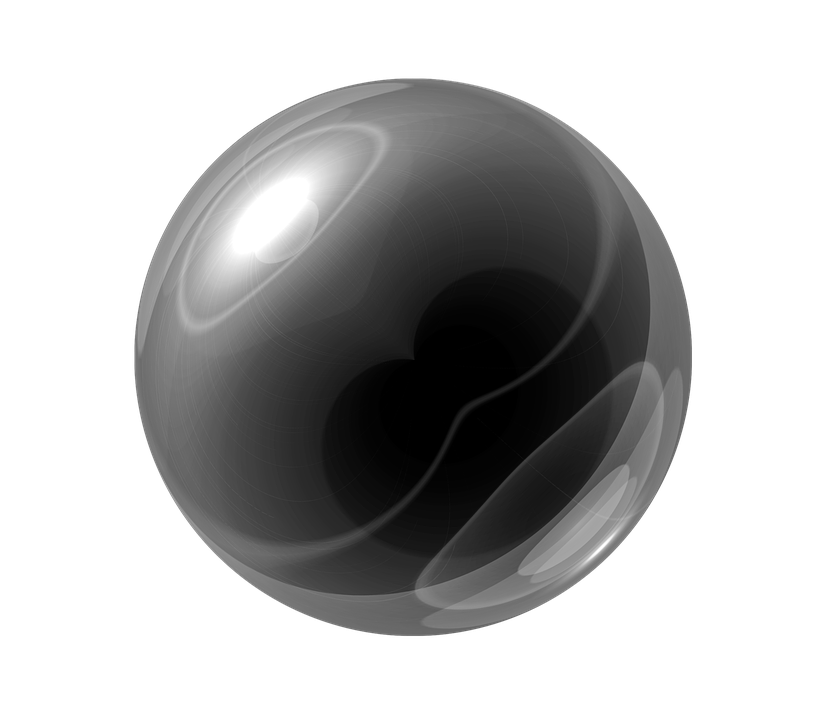 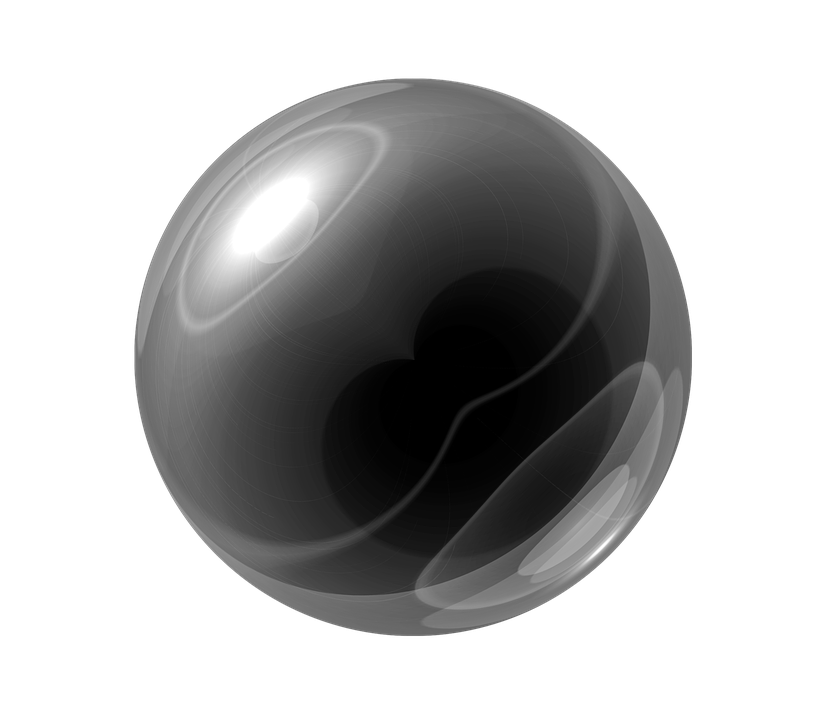 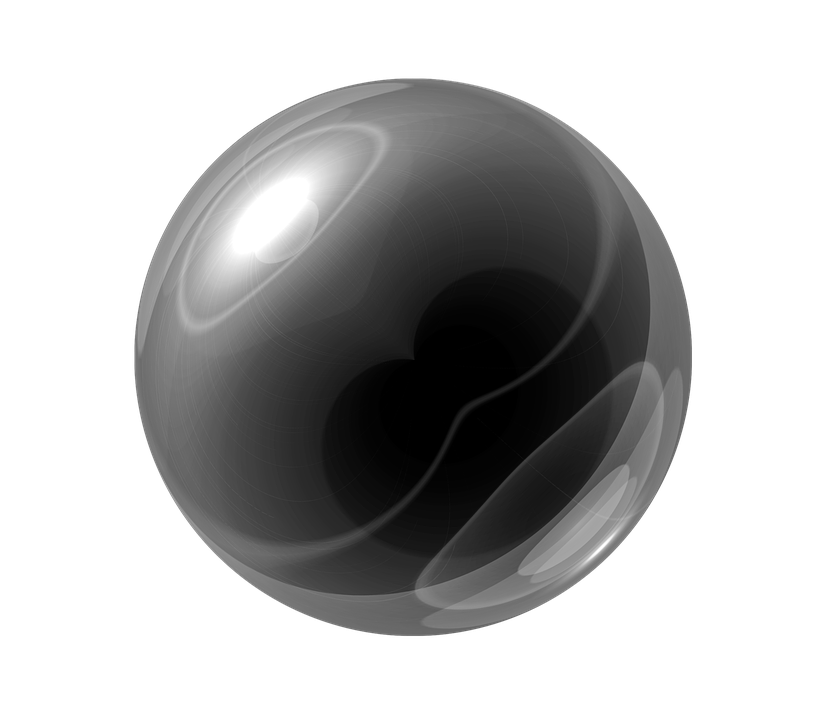 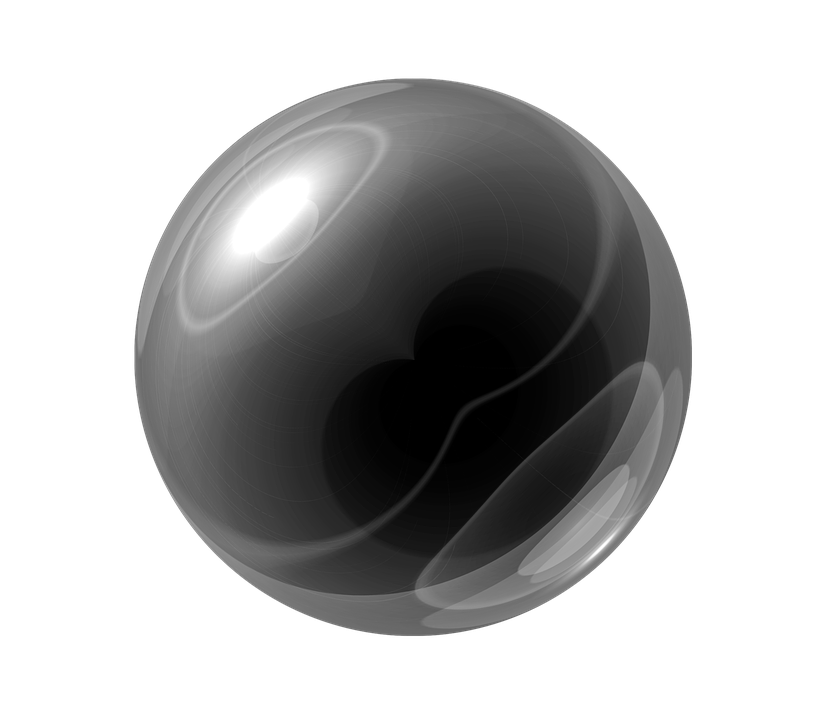 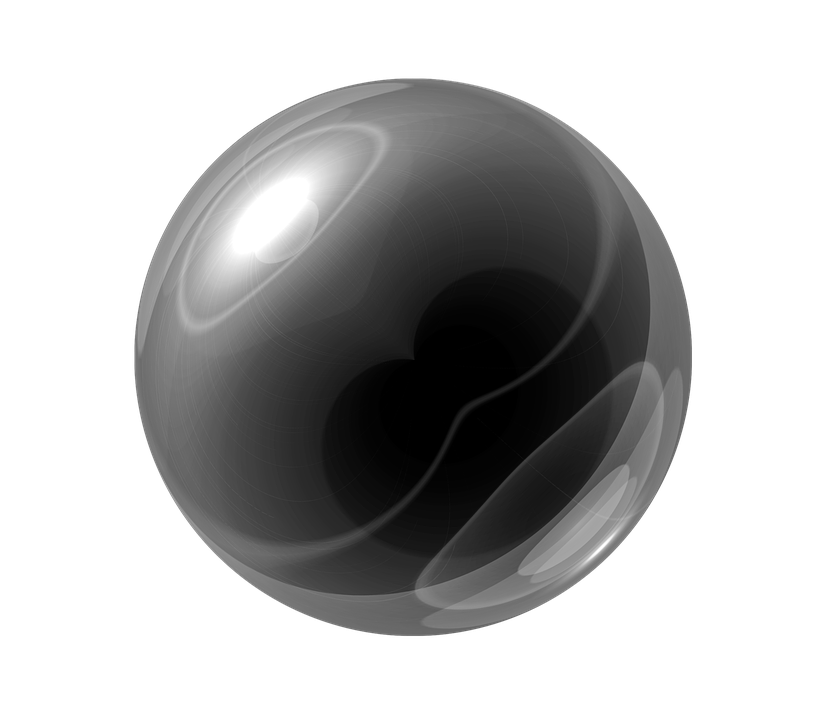 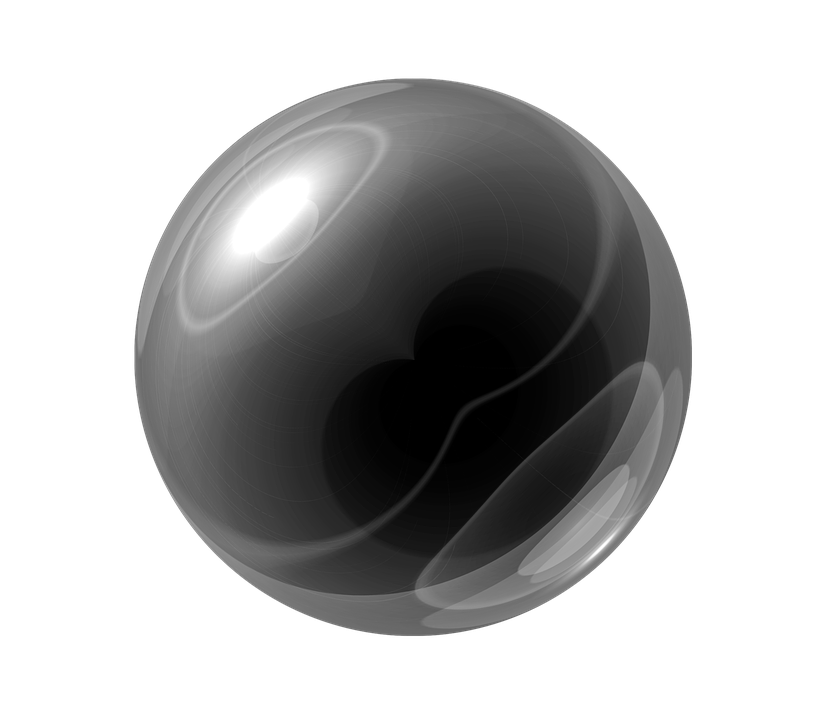 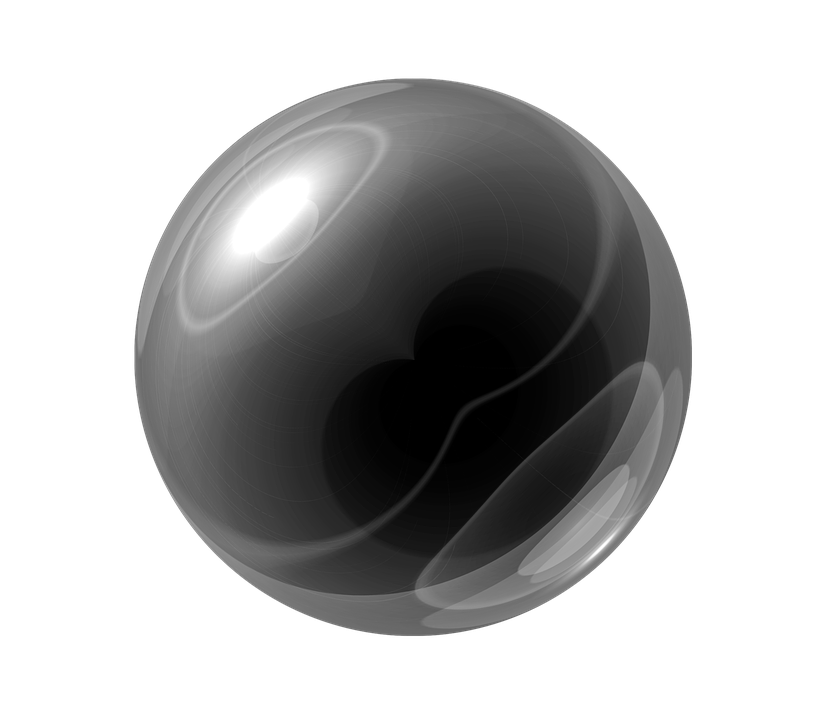 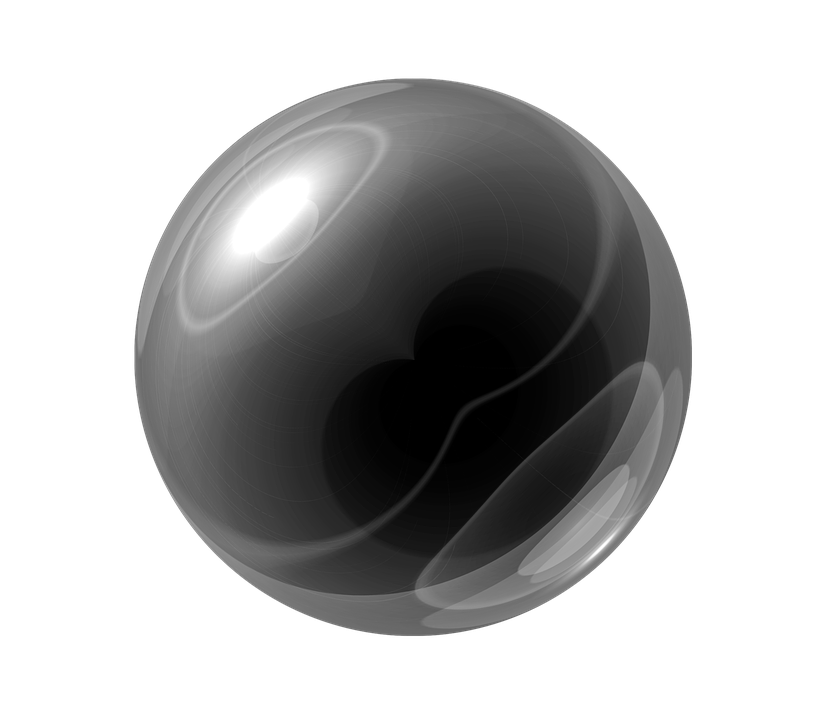 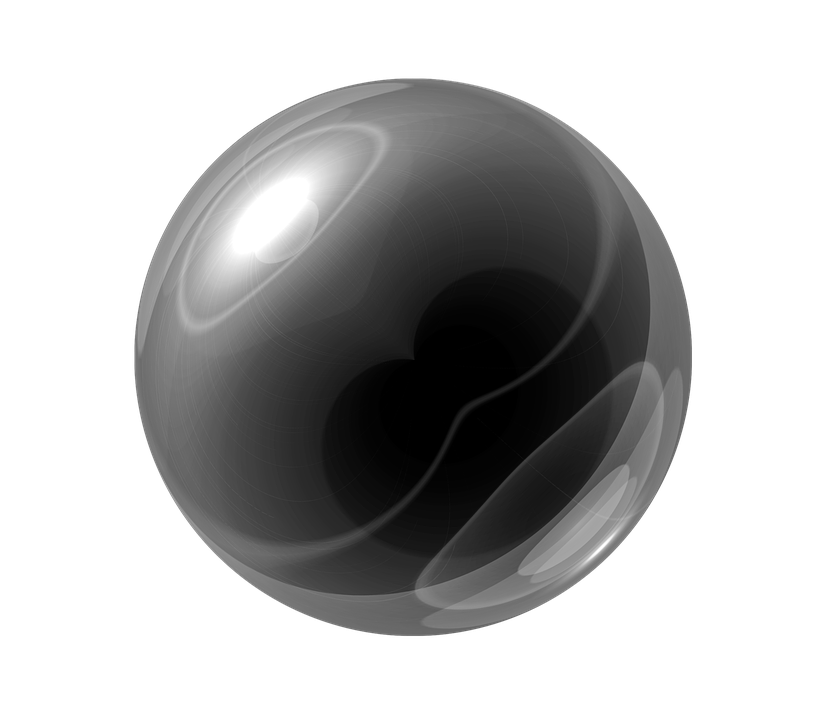 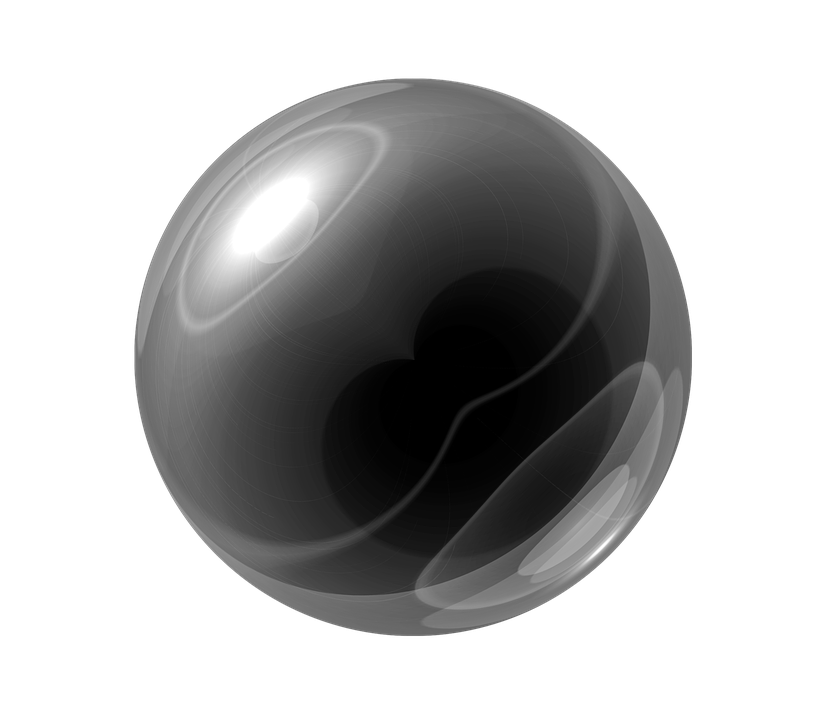 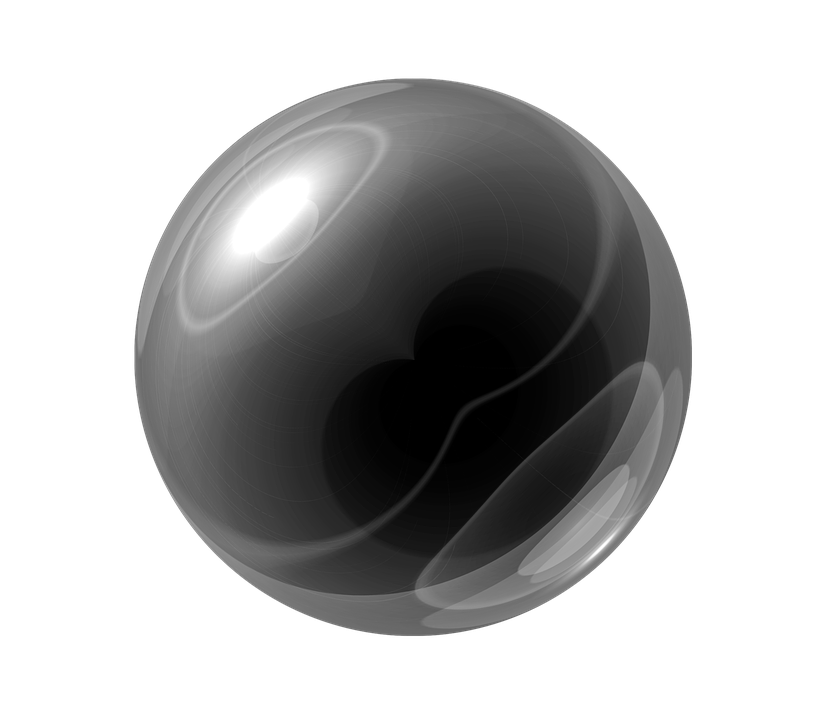 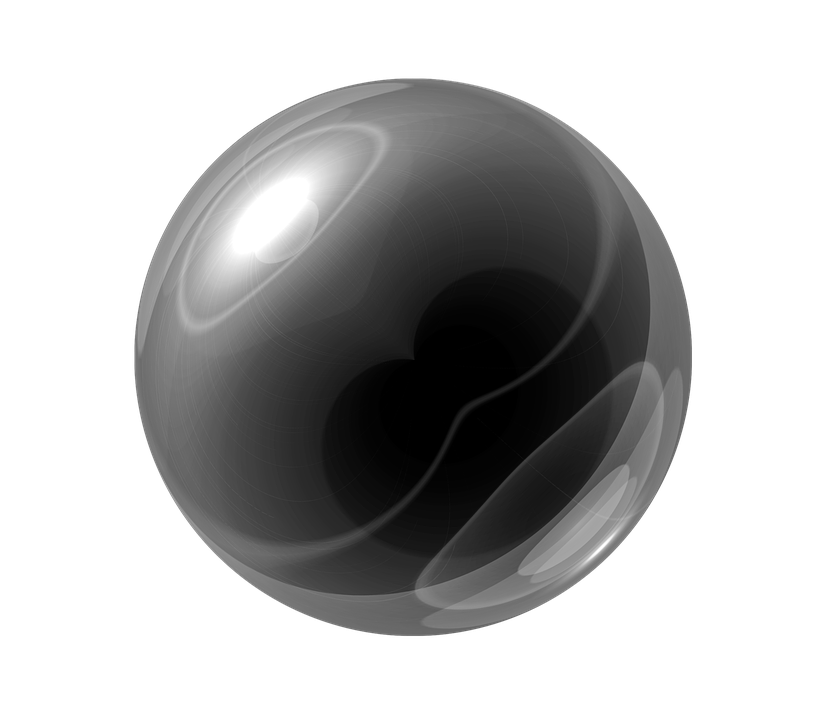 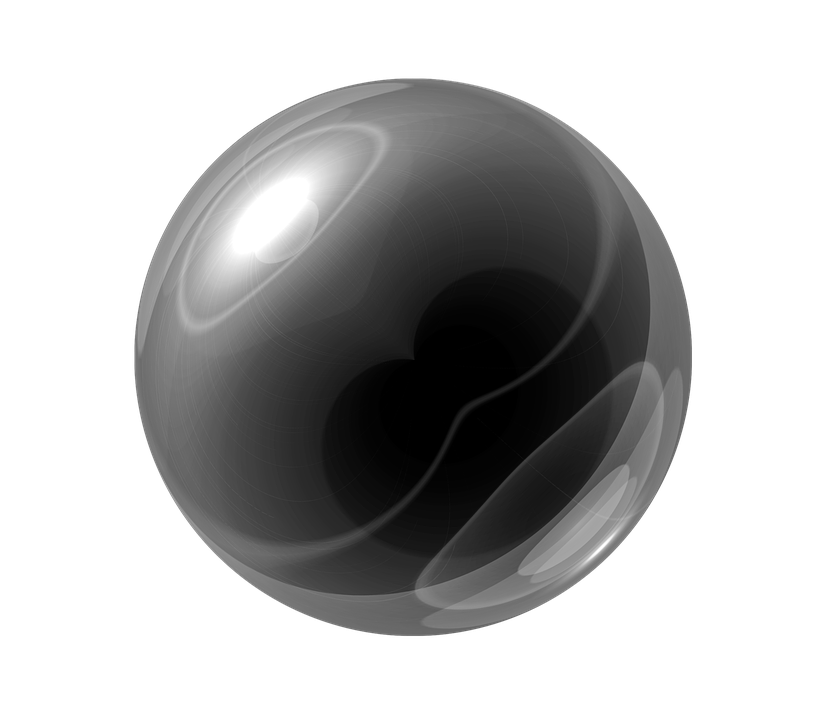 Chapitre 7
p. 314-315
Principe de Le ChatelierVariation de la pression
Comment pouvons-nous perturber l’équilibre?
Perturbation?
Le système veut?
La réaction favorisée?
Variation?
P
P
P
P
Effet de l’augmentation de la pression:
Lorsqu’on augmente la pression, l’équilibre de la réaction vers le côté de l’équation contenant le moins de particules de gaz.

Effet de la diminution de la pression:
Lorsqu’on diminue la pression, l’équilibre de la réaction vers le côté de l’équation contenant le plus de particules de gaz.
Réaction directe
Réaction inverse
Chapitre 7
p. 314-315
Principe de Le ChatelierVariation de la pression
Comment pouvons-nous perturber l’équilibre?
Perturbation?
Le système veut?
La réaction favorisée?
Variation?
P
P
P
P
Effet de l’augmentation de la pression:
Lorsqu’on augmente la pression, l’équilibre de la réaction vers le côté de l’équation contenant le moins de particules de gaz.

Effet de la diminution de la pression:
Lorsqu’on diminue la pression, l’équilibre de la réaction vers le côté de l’équation contenant le plus de particules de gaz.
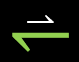 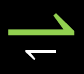 Réaction inverse
Réaction directe
[NH3(g)]
[N2(g) ]
[H2(g) ]
[NH3(g)]
[N2(g) ]
[H2(g) ]
Chapitre 7
p. 314-315
Principe de Le ChatelierVariation de la pression
Comment pouvons-nous perturber l’équilibre?
Perturbation?
Le système veut?
La réaction favorisée?
Variation?
P
P
P
P
Effet de l’augmentation de la pression:
Lorsqu’on augmente la pression, l’équilibre de la réaction vers le côté de l’équation contenant le moins de particules de gaz.

Effet de la diminution de la pression:
Lorsqu’on diminue la pression, l’équilibre de la réaction vers le côté de l’équation contenant le plus de particules de gaz.
Aucun effet
Aucun effet
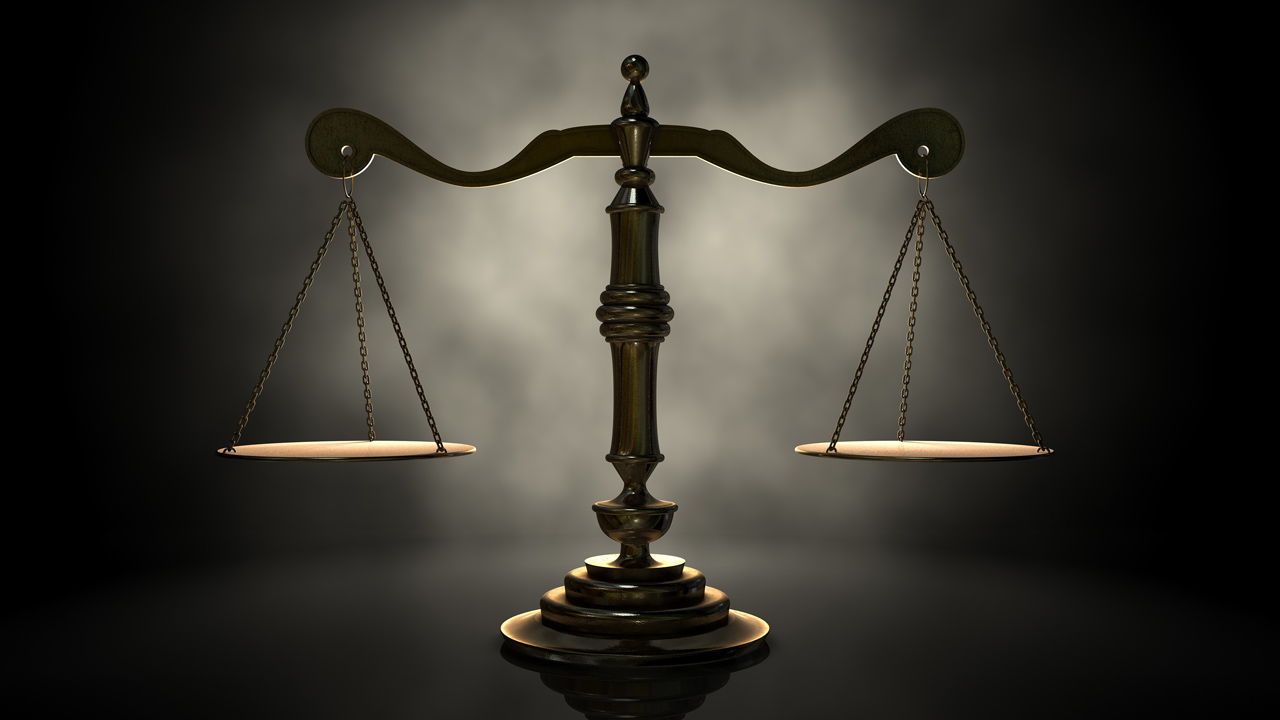 Chapitre 7
Devoir
Chapitre 7
Devoir
Retard: p. 303 – CH7 #1, 5, 6, 8 à 10
Dernier cours: p.318 #1 à 3
Aujourd’hui: p. 318 # 4 à 10
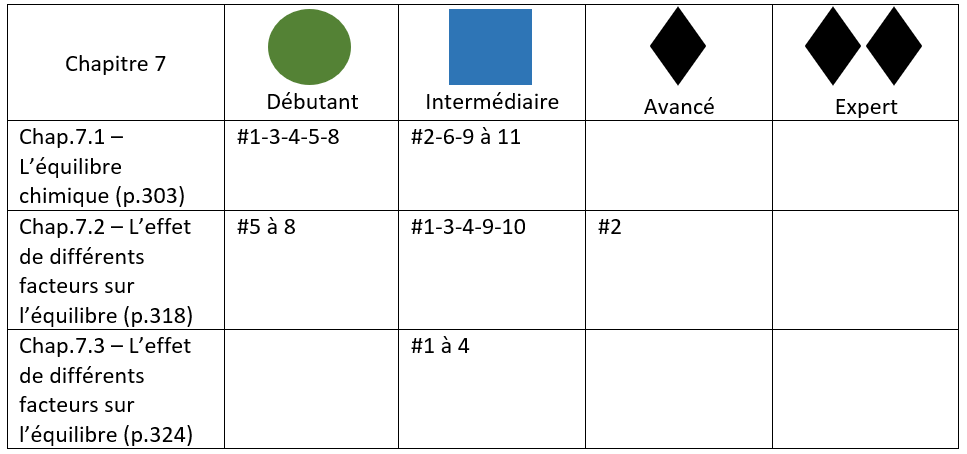